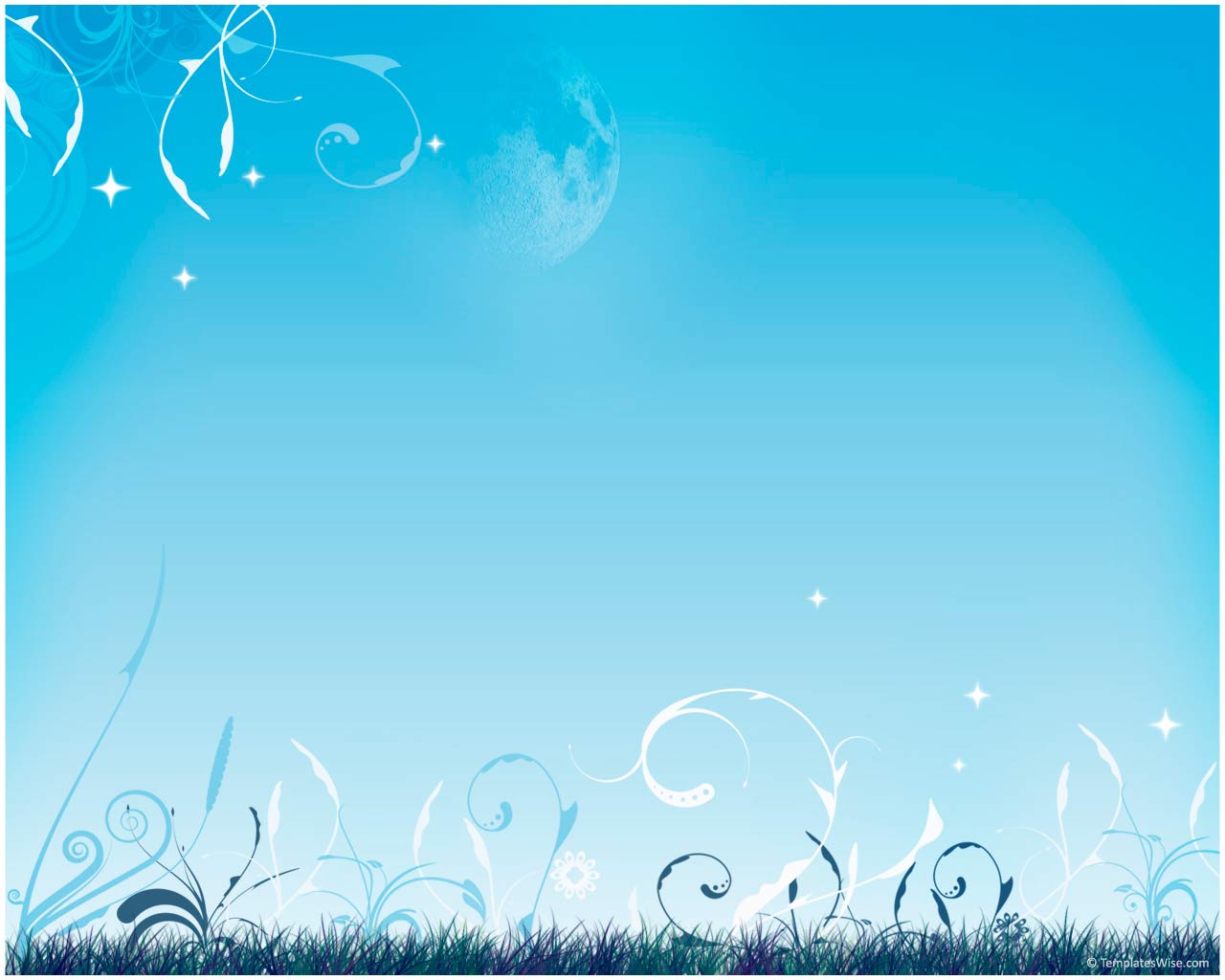 МУНИЦИПАЛЬНОЕ КАЗЕННОЕ ДОШКОЛЬНОЕ ОБРАЗОВАТЕЛЬНОЕ УЧРЕЖДЕНИЕ
ДЕТСКИЙ САД № 473, комбинированного вида
Проект
«Будь здоров без докторов»
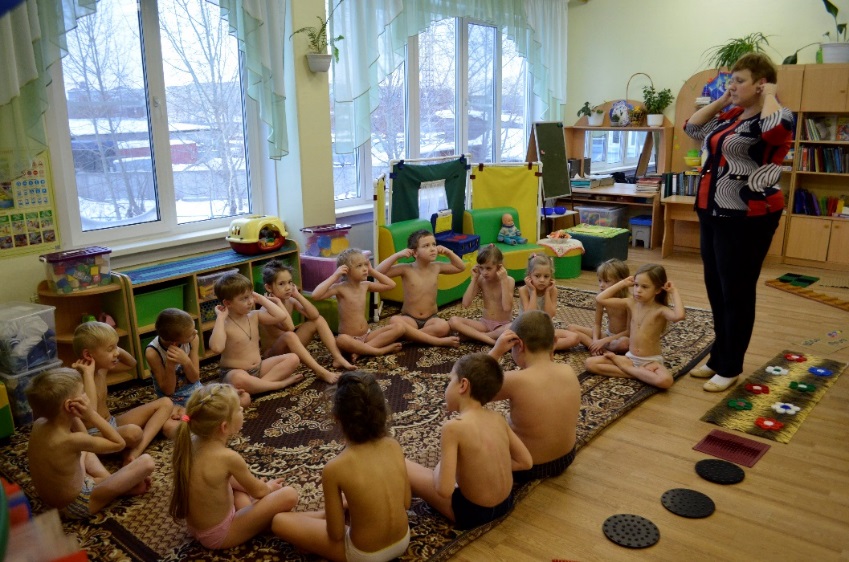 Авторы проекта:
 Калашникова С.С.- воспитатель высшей квалификационной  категории
  Черепанова Н.А. воспитатель.
  Тип проекта: познавательно-творческий.
Проект рассчитан на 3 месяца, для детей 6-7  лет.
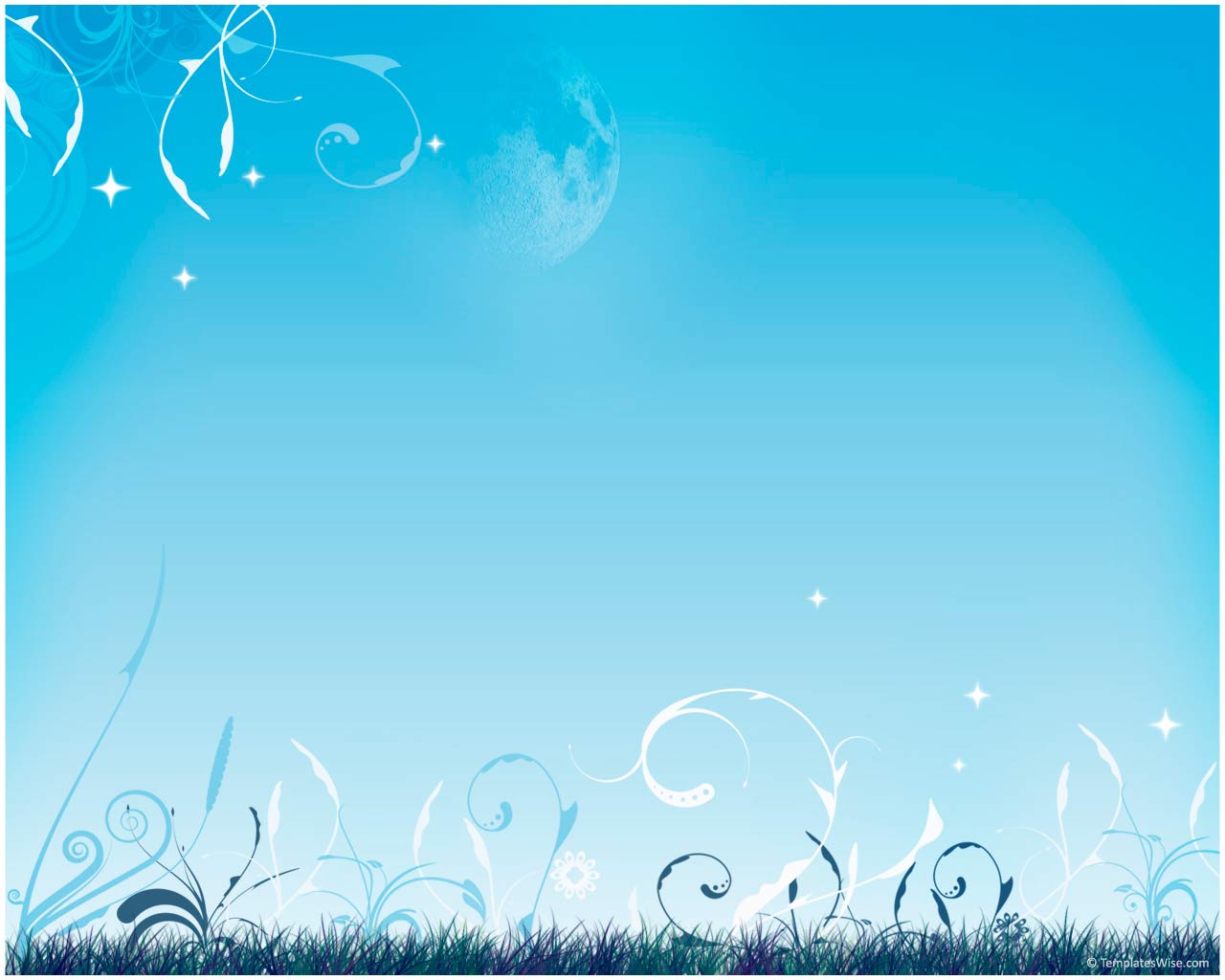 Актуальность темы
К сожалению, в силу недостаточно развитого культурного уровня нашего общества здоровье ещё не стоит на первом месте среди потребностей человека. Поэтому многие родители предпочитают многочасовые просмотры телепередач и видеофильмов закаливанию, занятиям физкультурой, прогулкам на свежем воздухе.
      У детей важно формировать интерес к оздоровлению собственного организма. Чем раньше ребёнок получит представление о строении тела человека, узнает о важности закаливания, движения, правильного питания, сна, тем раньше он будет приобщён к здоровому образу жизни.
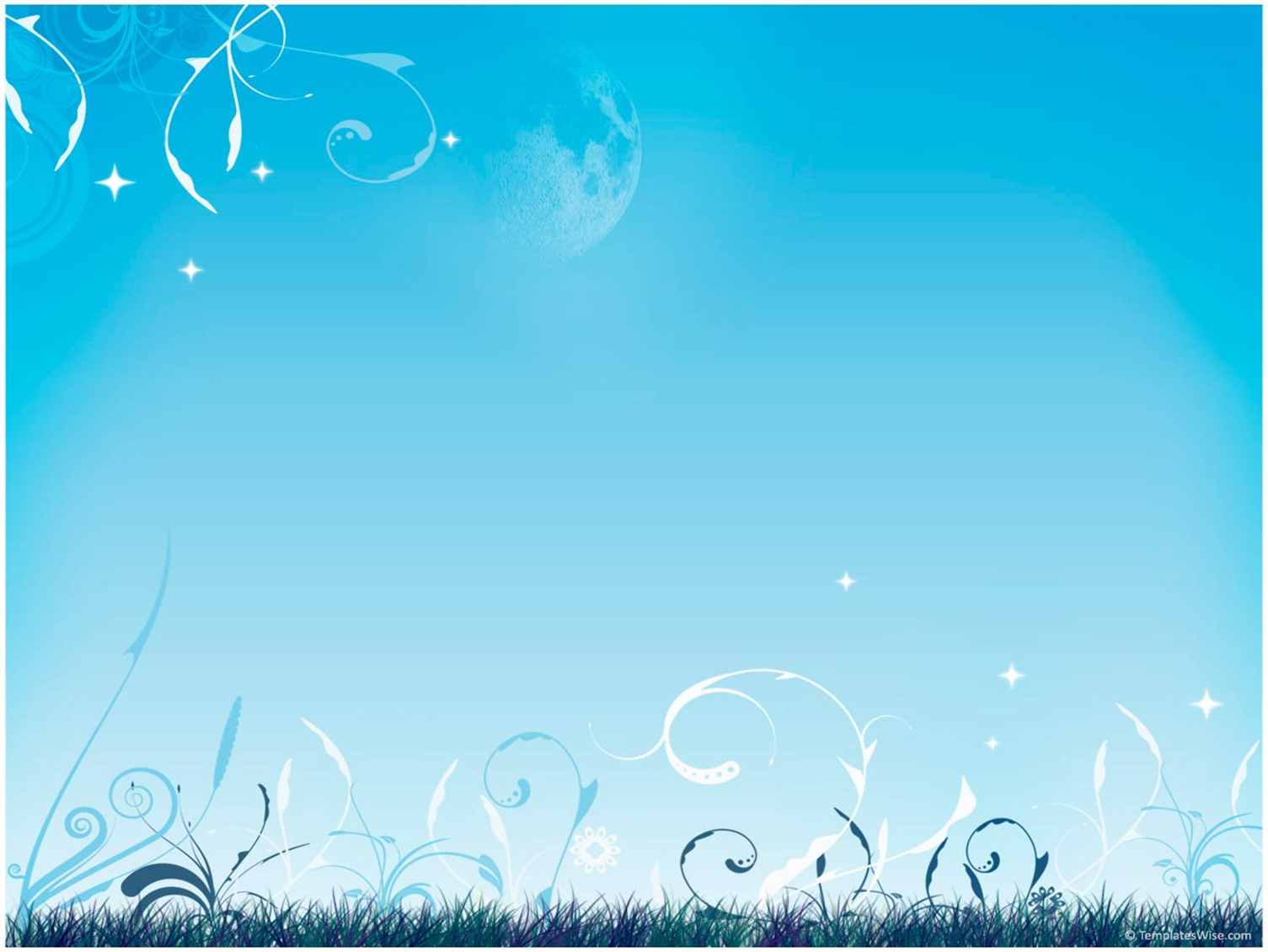 Тема:«будь здоров без докторов»
Цель:
 оздоровление ребенка в режиме дня ДОУ; 
пропаганда здорового образа жизни среди родителей
Задачи:
  обогатить развивающую среду группы;
 разработать комплекс оздоровительных мероприятий для детей в режиме дня   ДОУ;
 провести сюжетные физкультурные занятия;
 организовать презентацию книги  сказок, фотовыставки, выставки детских рисунков и их  родителей.
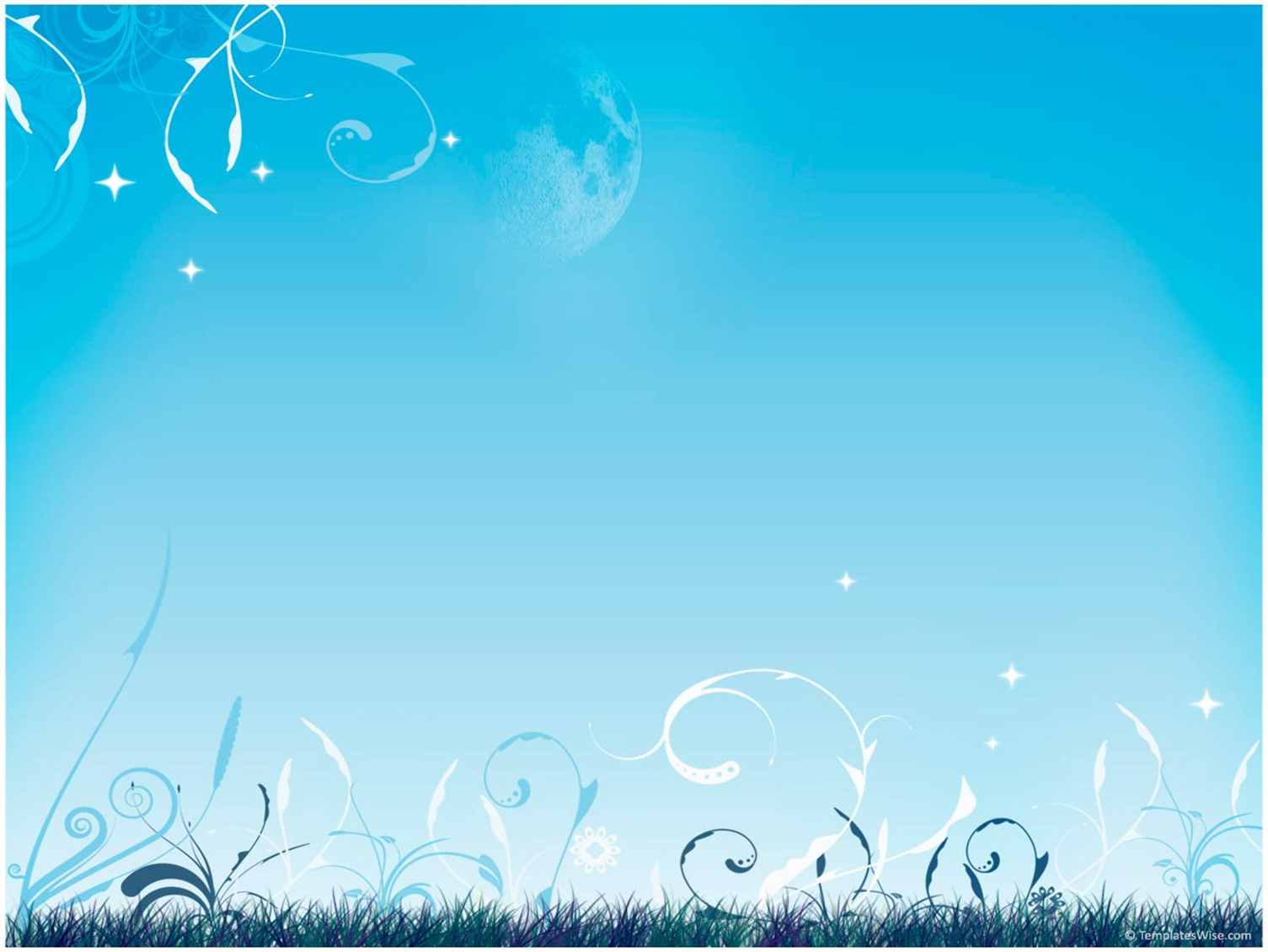 I этап: выбор темы
На НОД после просмотра презентации «Здоровье в наших руках» у детей возникло много вопросов:
-зачем купаются в проруби?
-почему ходят по снегу и не болеют?
-зачем мы пьем кислородный коктейль?
- витамины это что?
-как не болеть? 

Так родился проект «Будь здоров без докторов».
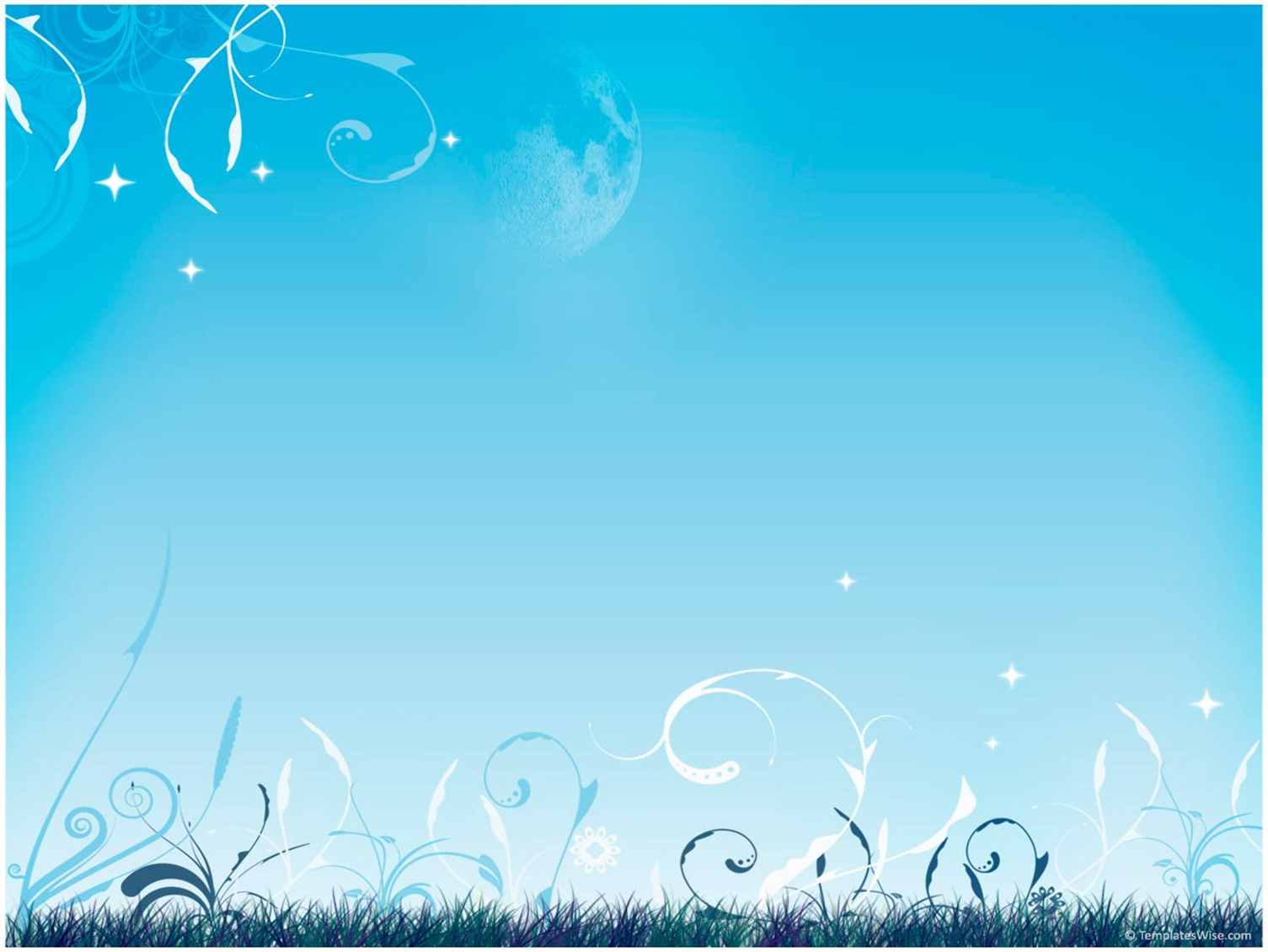 Тема «Будь здоров без докторов» ( метод трех вопросов)
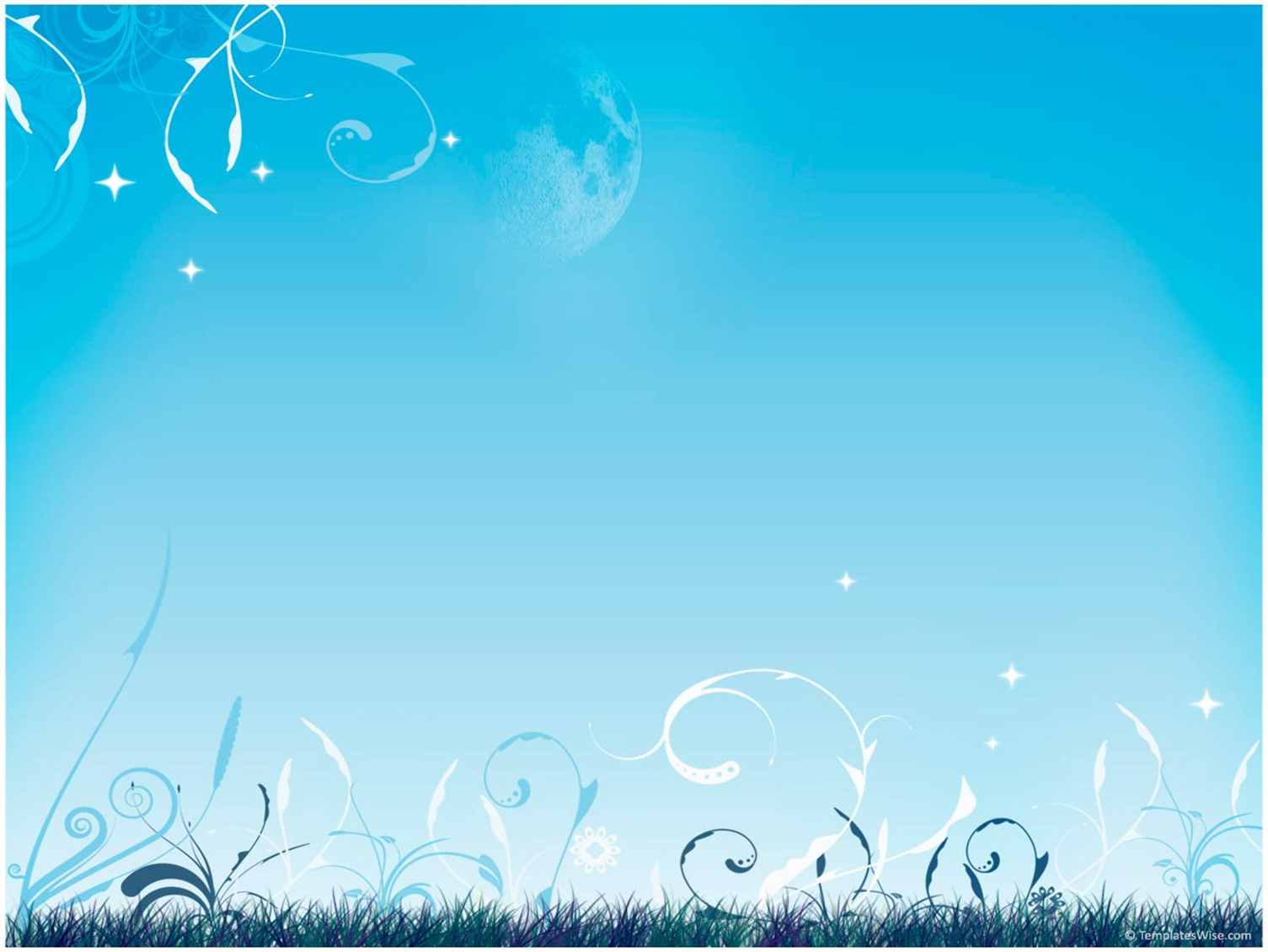 Разработка темы
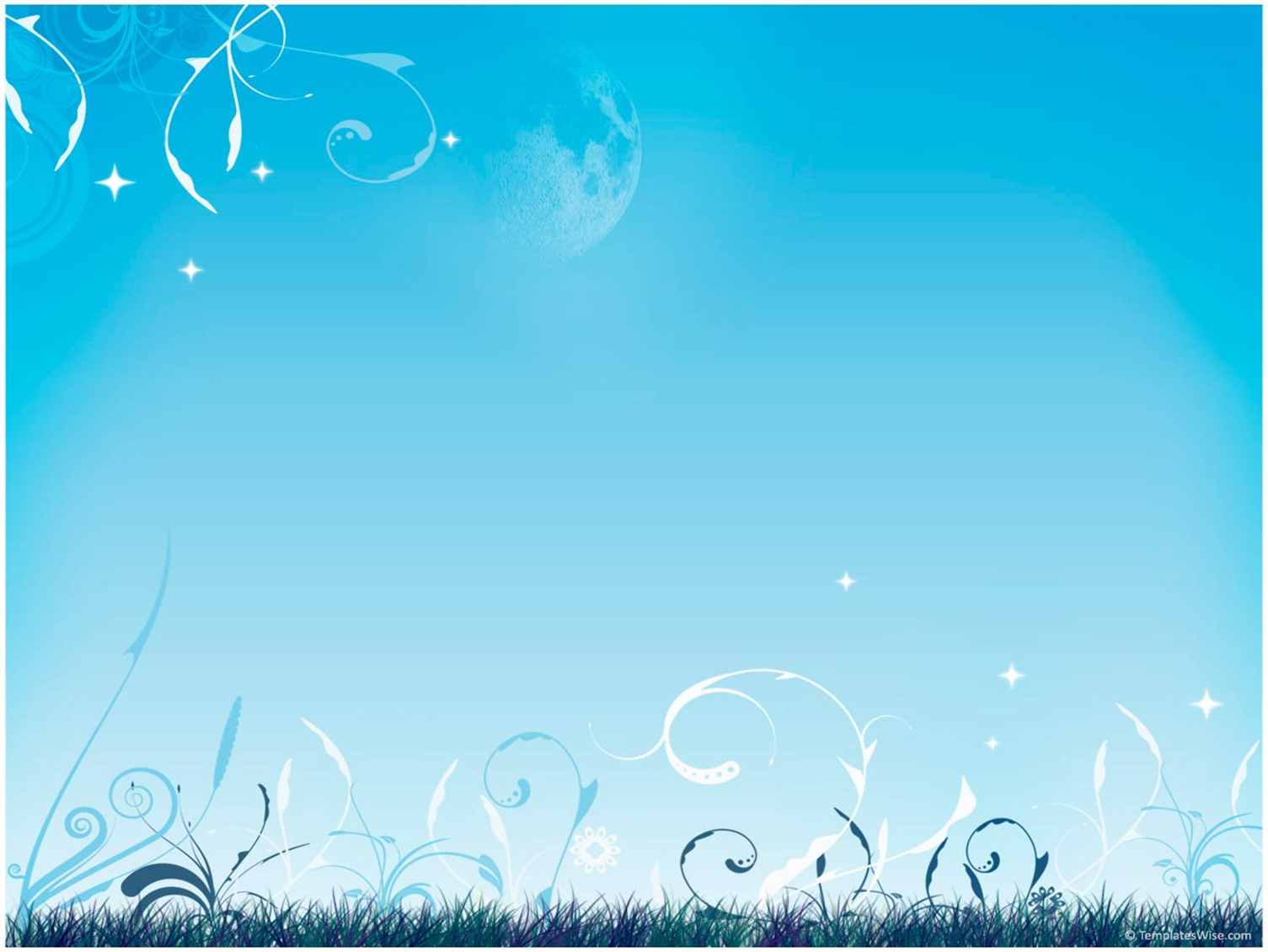 II этап: сбор сведений
Ручной труд
Изобразительная деятельность
Беседы, консультации с родителями
Стихи, рассказы, пословицы, поговорки, загадки о здоровом образе жизни
«Будь здоров без докторов»
Фотографии
Игровая, театрализованная деятельность
Беседы с детьми
Насыщение предметно – развивающей среды
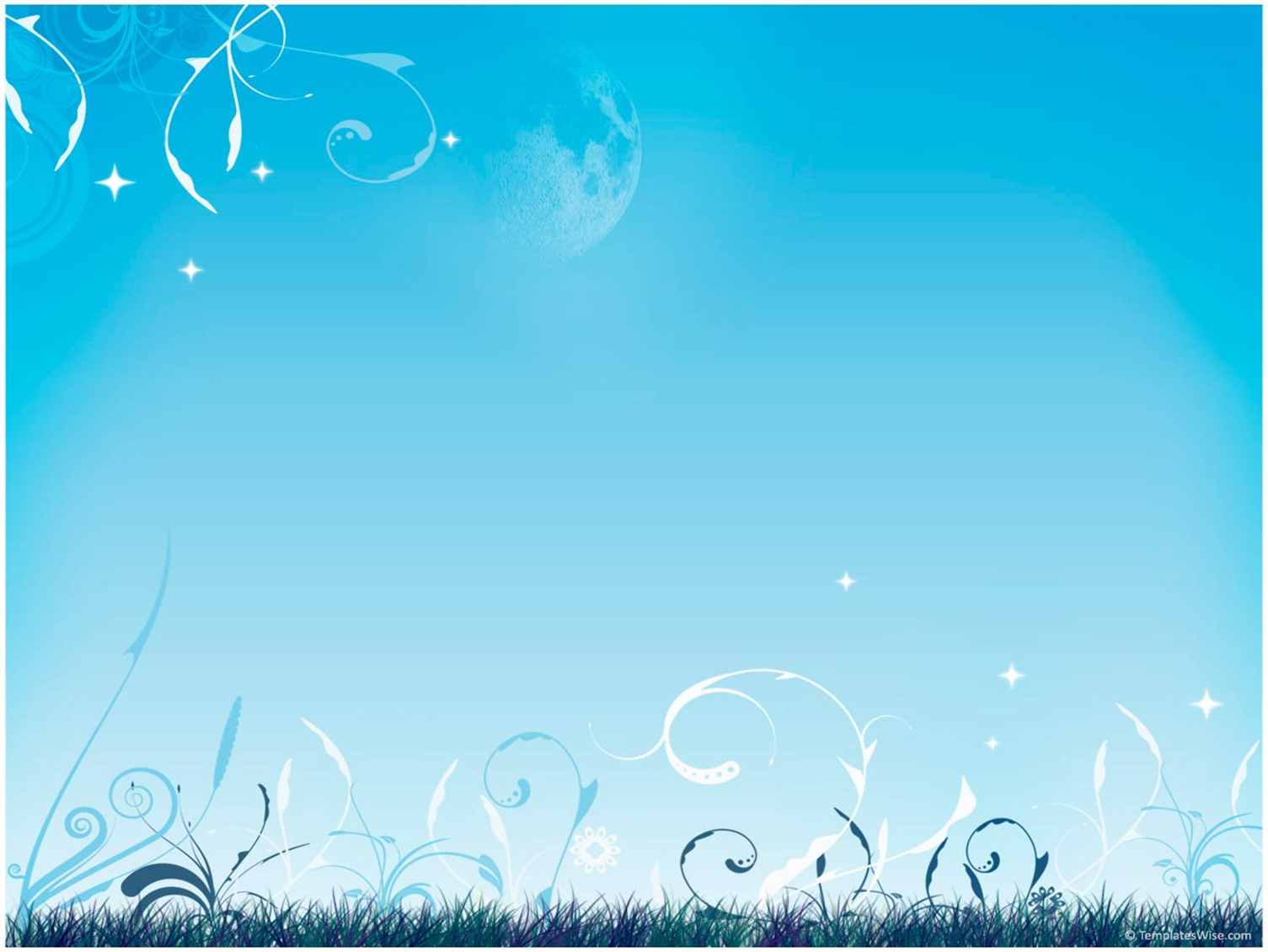 III этап: Выбор проектов.
Альбом «Зеленая аптека на участке детского сада»
Выставка рисунков «Мы закаляемся»
«В гостях у Нептуна»
«Волшебные пузырьки»
Растим детей здоровыми
Книга сказок 
«Здоровый образ жизни»
«Где спрятались витамины» (аппликация)
«Лампа Алладина»
«В гостях у сказки» (сюжетные занятия)
Д/и  «Витамины»
«Закаляйся как сталь»
Д/и «Полезные и вредные продукты»
«Умелые ручки» (нестандартное оборудование)
Папка – ширма «Здоровье ребёнка в ваших руках»
фотовыставка «Традиции здоровья»
«Витаминная семья» выставка
IV этап: Реализация проектов Проект «Волшебные пузырьки». (выставка детских рисунков)
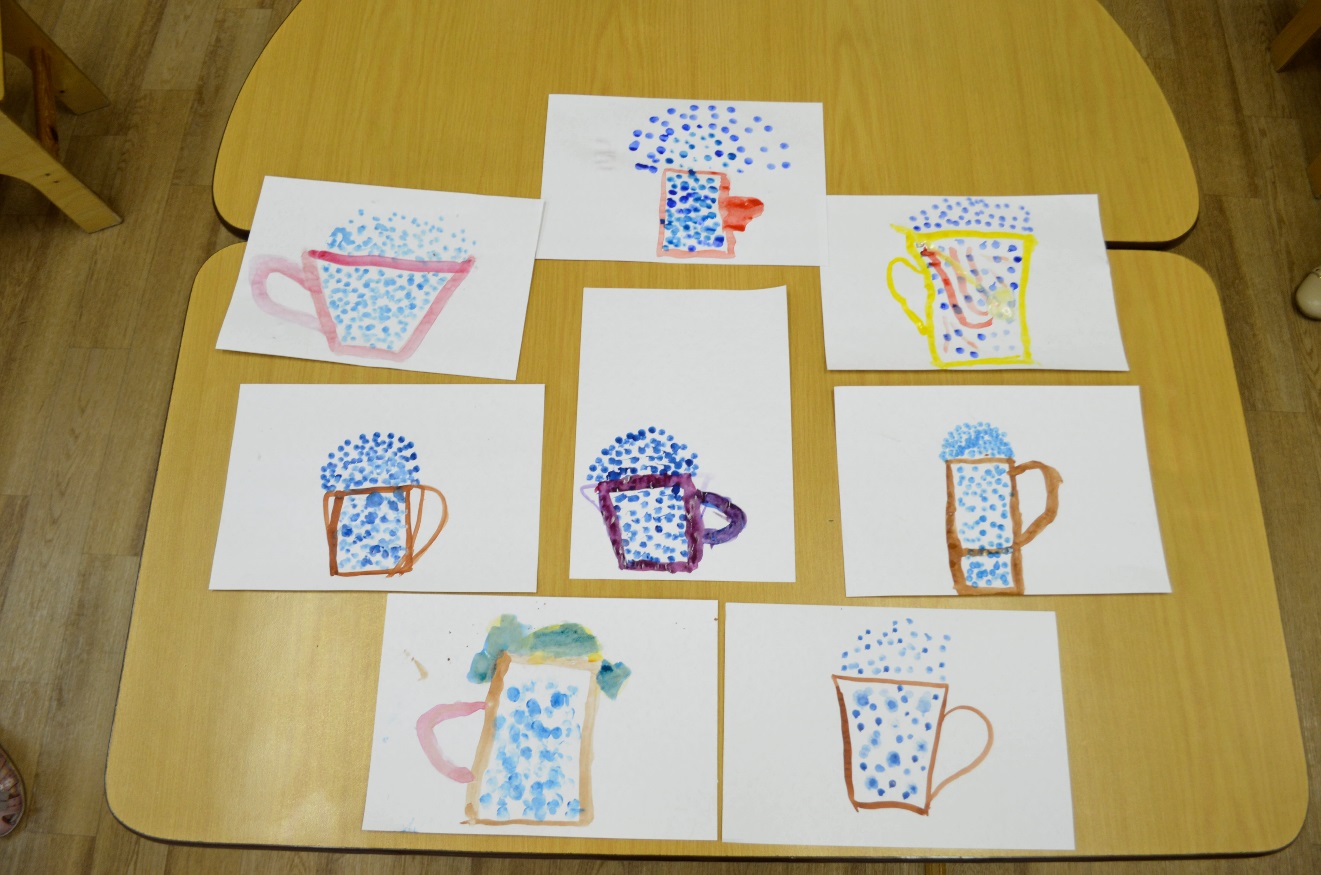 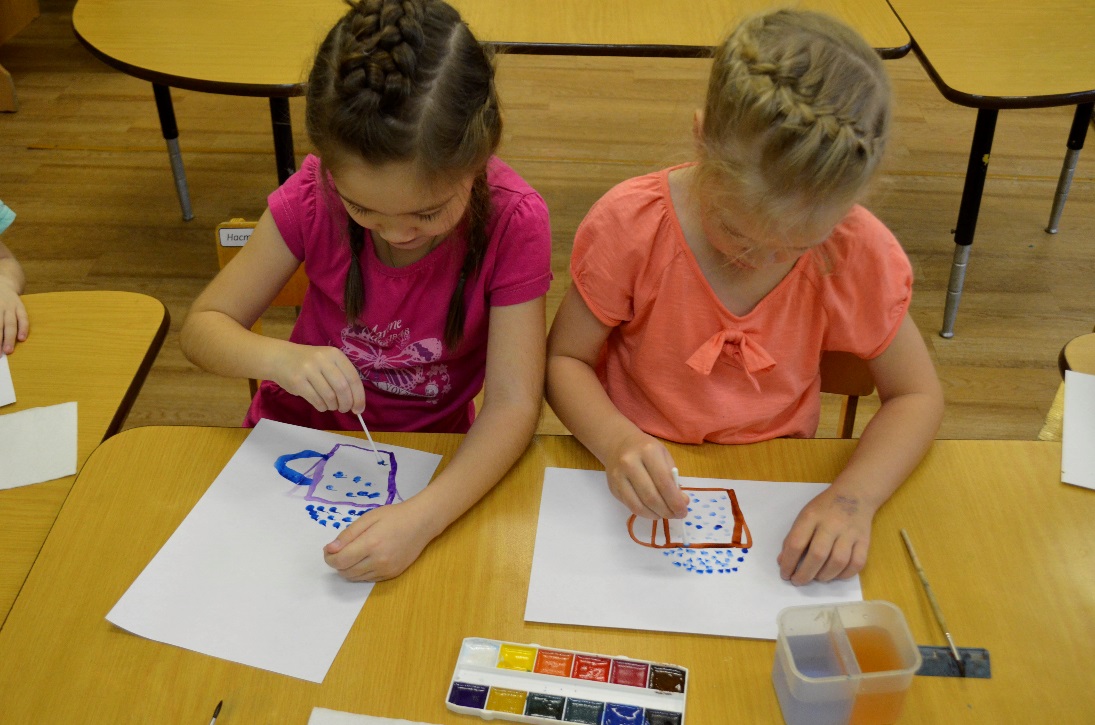 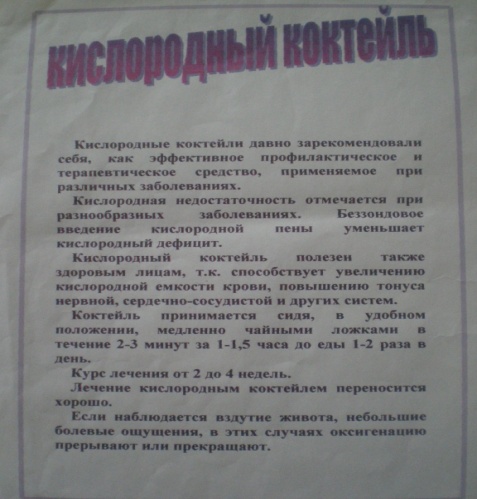 Дети с удовольствием принимали кислородный
 коктейль, рисовали красками волшебные пузырьки, а родители узнали, насколько полезен кислородный коктейль, и как его нужно принимать.
ПРОЕКТ «ЗЕЛЕНАЯ АПТЕКА НА УЧАСТКЕ ДЕТСКОГО САДА» (АЛЬБОМ)
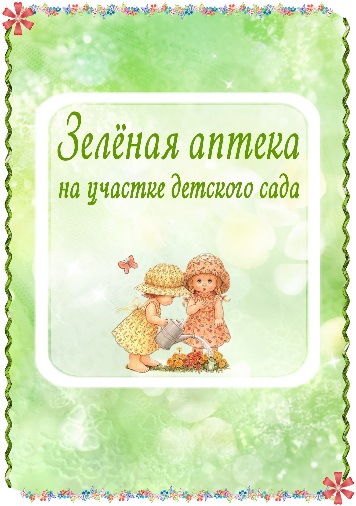 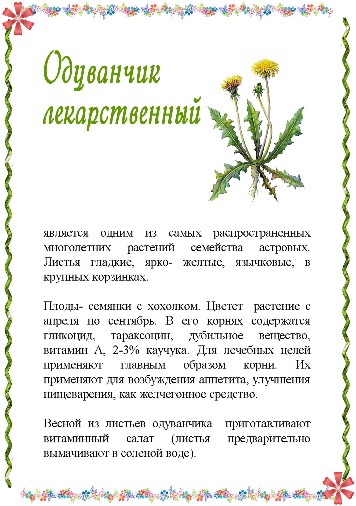 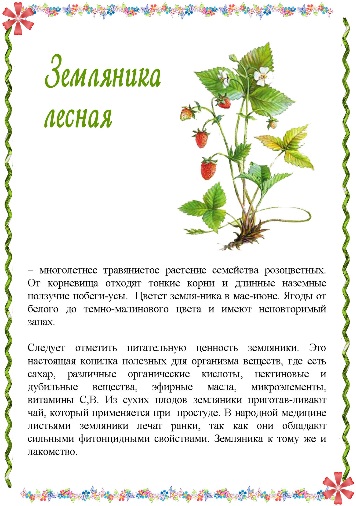 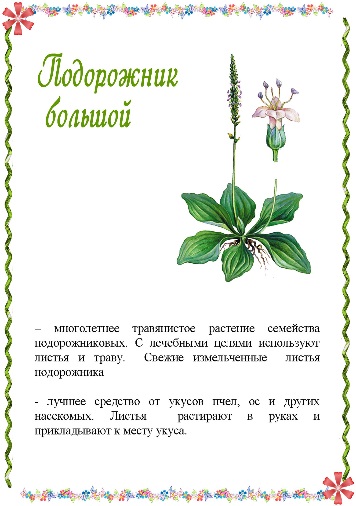 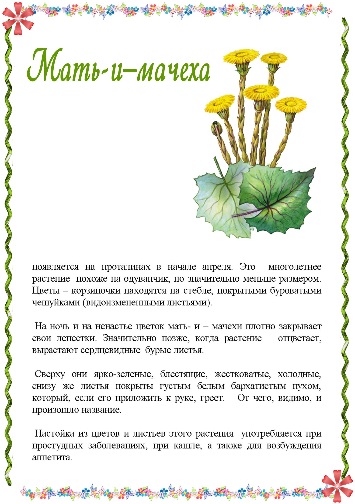 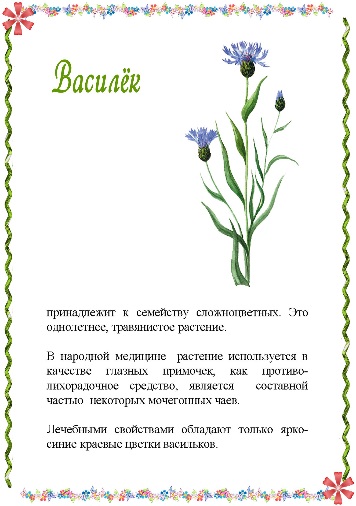 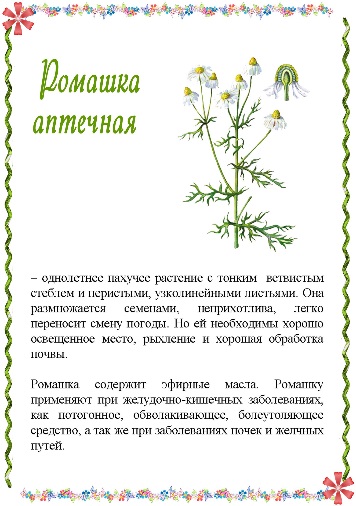 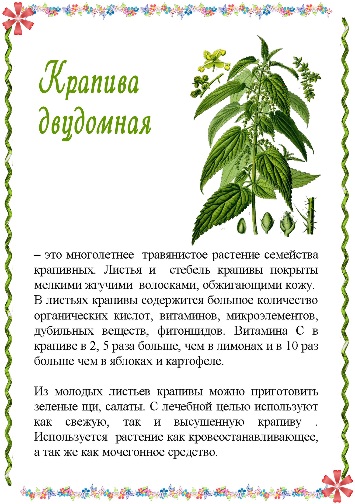 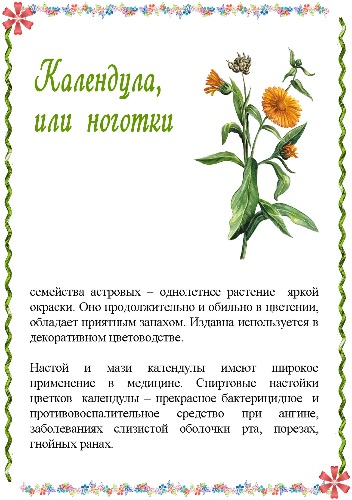 Альбом  изготовила семья Дятлова Ярослава
Проект «Лампа Алладина»(выставка детских рисунков)
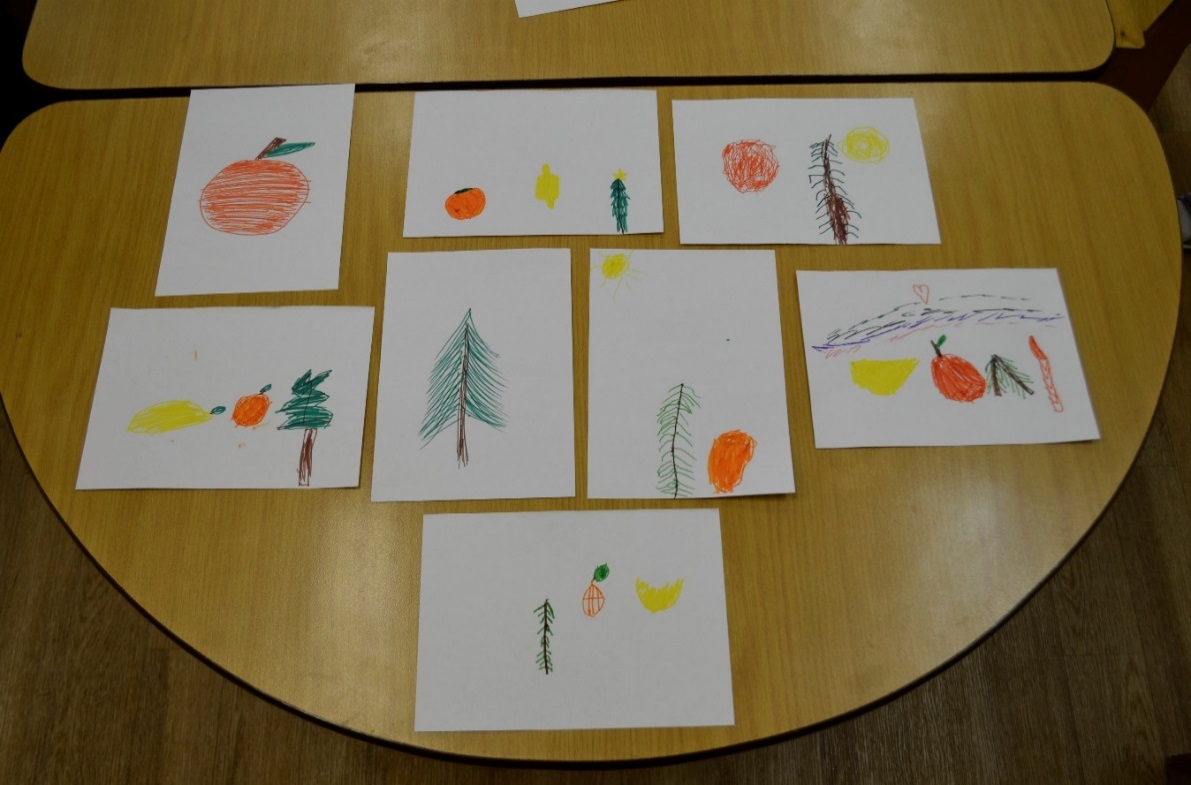 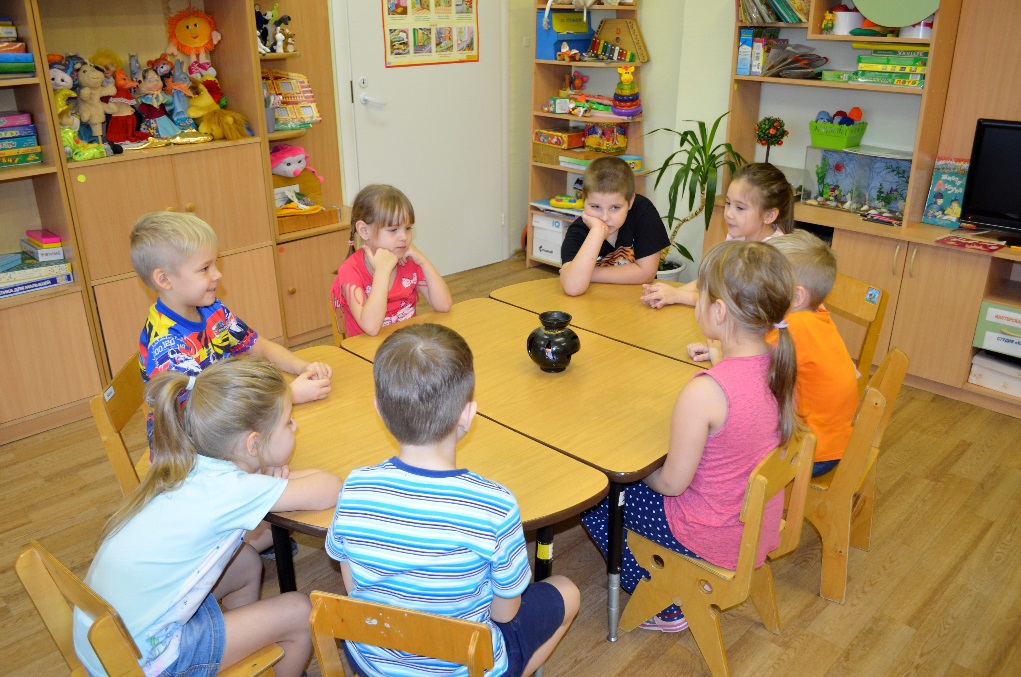 Дети дышали  маслами,  была проведена выставка детских рисунков «На что похож запах». 
Родители на информационном стенде могли прочитать информацию о пользе  ароматерапии.
Работы выполнили: Ваня, Юля, Валера, Настя, Егор, Эвелина, Матвей, Диана
Проект «В гостях у Нептуна»(фотоотчет)
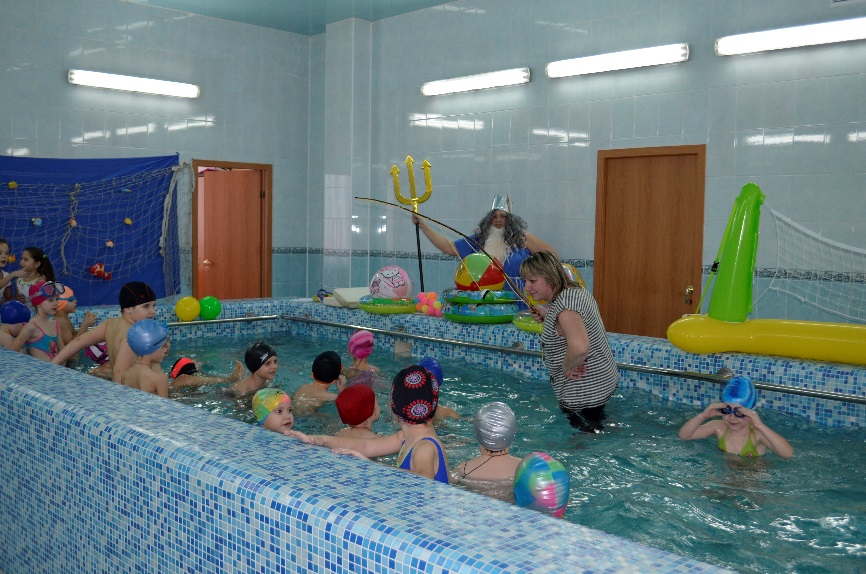 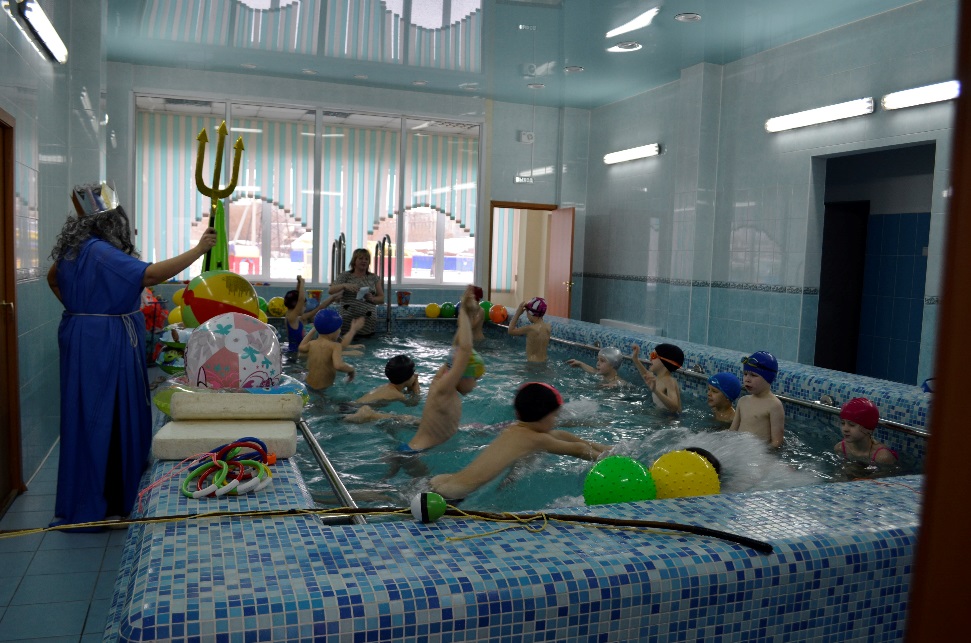 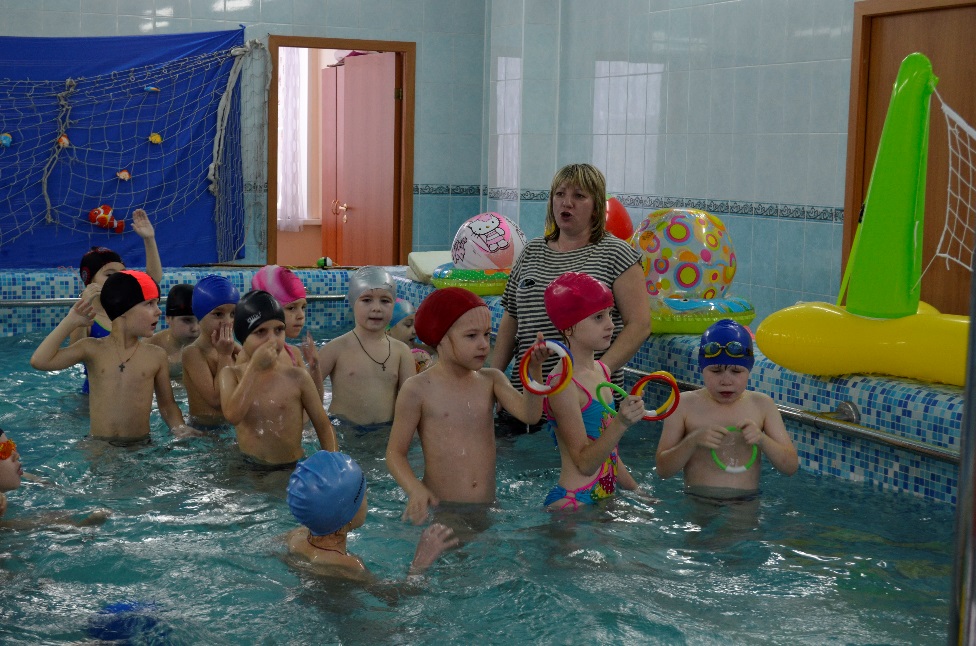 Дети с удовольствием принимали участие в празднике. Выполняли задания Нептуна, чтобы спасти рыбок попавших в сети рыбака.
Проект «Закаляйся как сталь» (стенгазета)
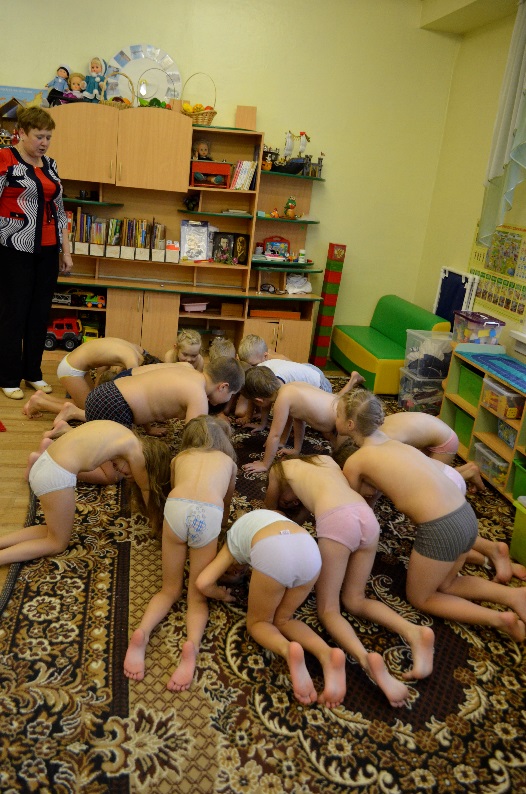 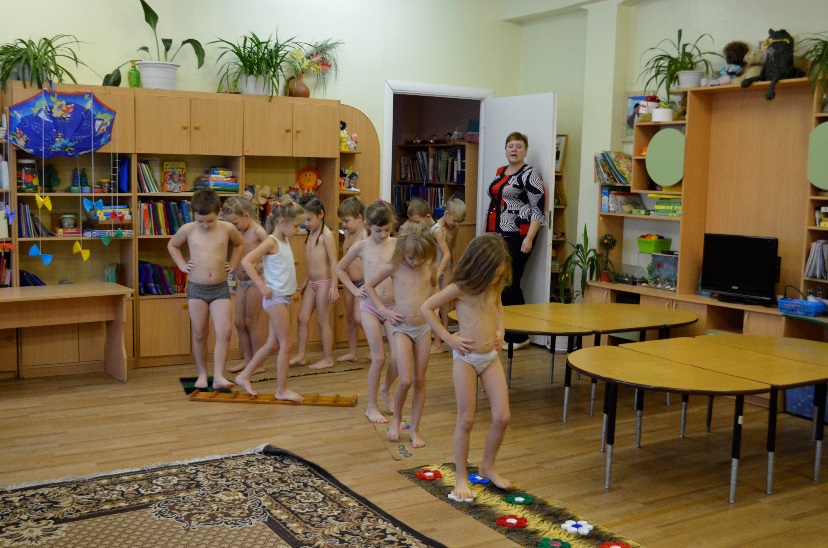 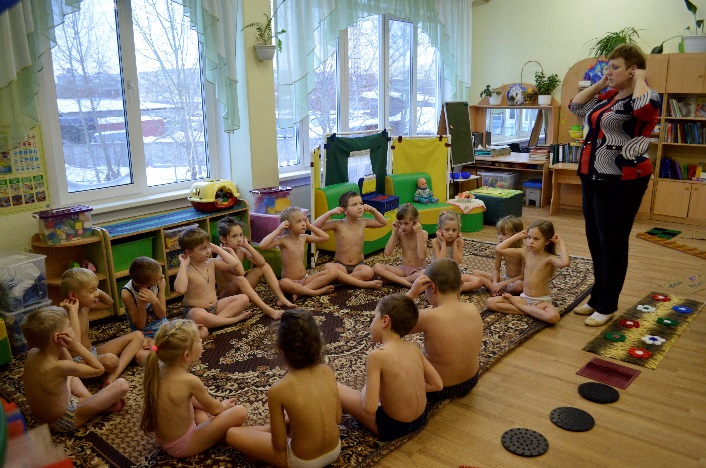 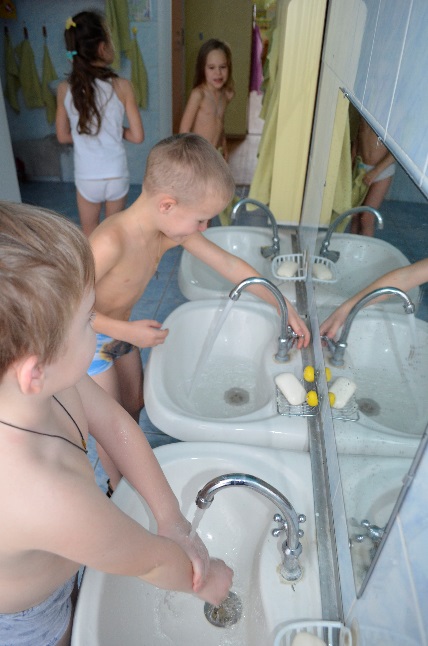 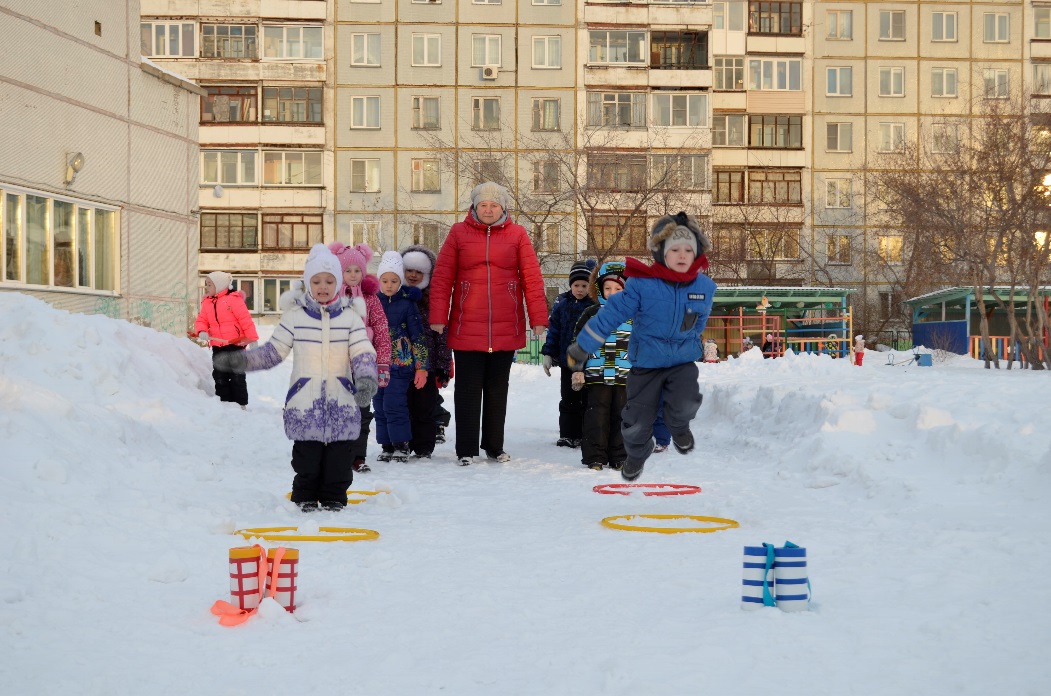 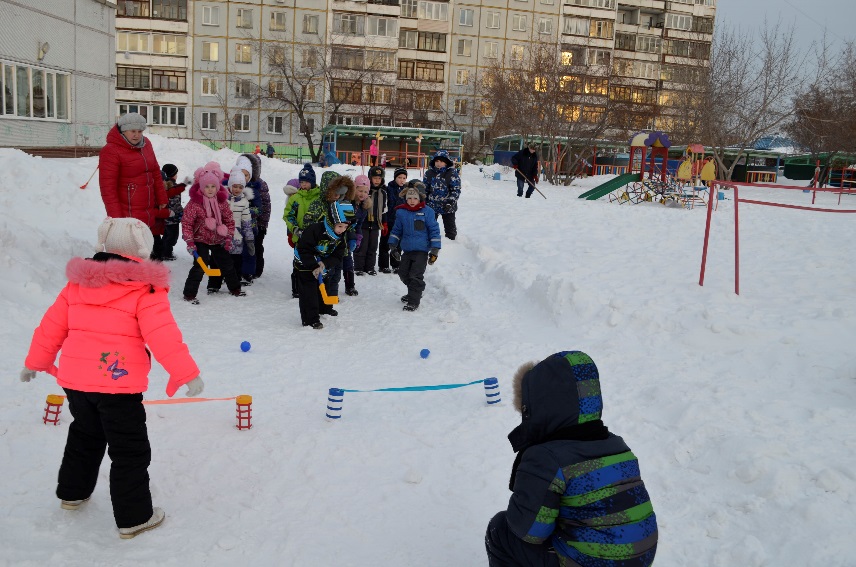 В рамках этого проекта был разработан комплекс закаливающих упражнений после дневного сна и на прогулках, для родителей изготовлена папка-ширма «Закаляй свой организм».
Проект «В гостях у сказки».(сюжетные занятия)
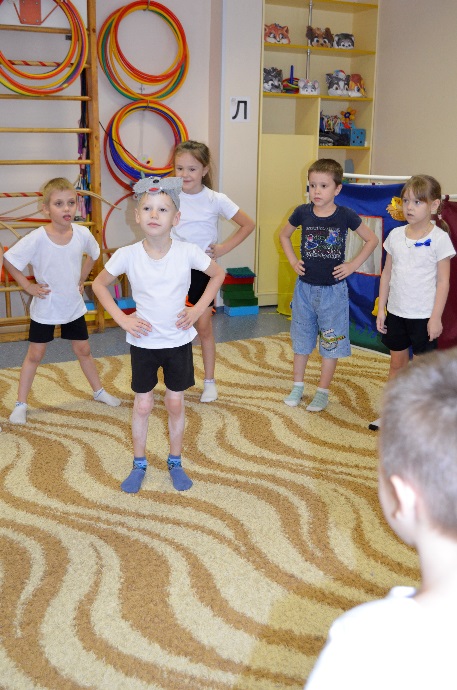 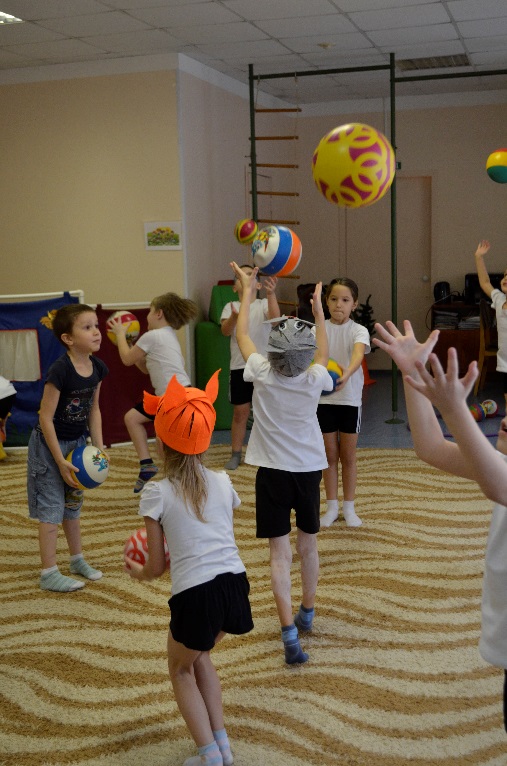 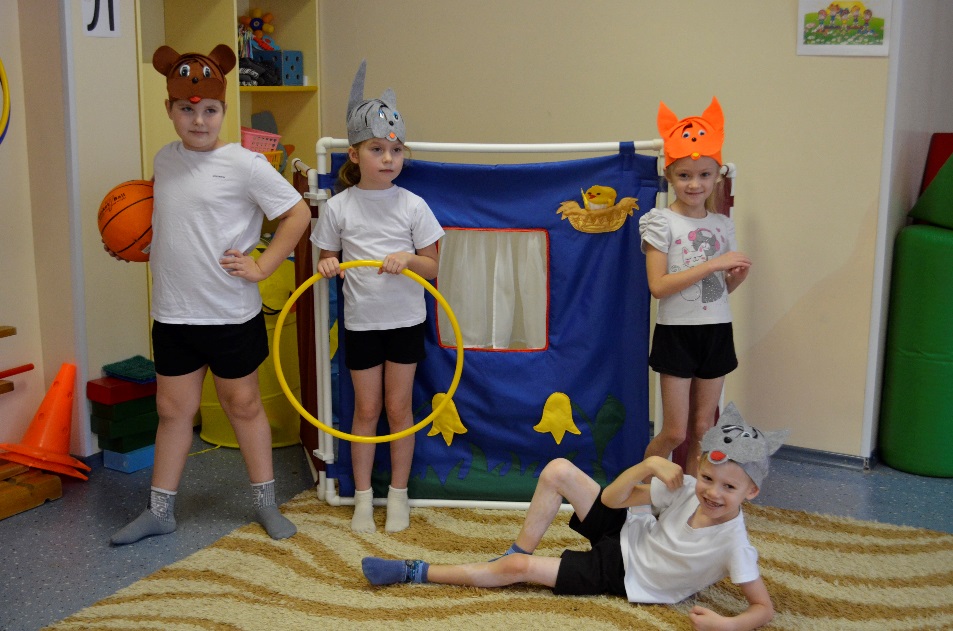 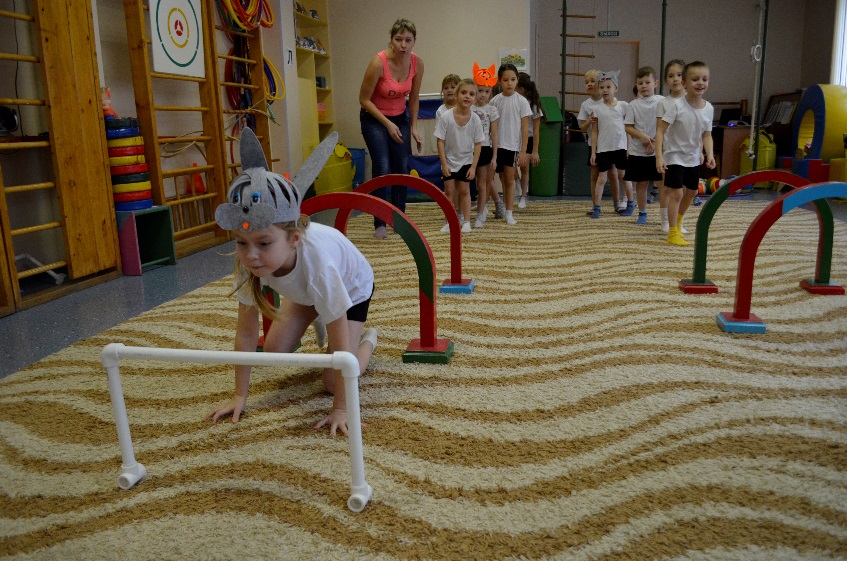 Воспитателем по физической культуре был разработан и проведен цикл занятий с детьми с различными сказочными персонажами. На таких занятиях  дети более активны.
Проект «Здоровье ребёнка в ваших руках».(изготовление папки –ширмы)
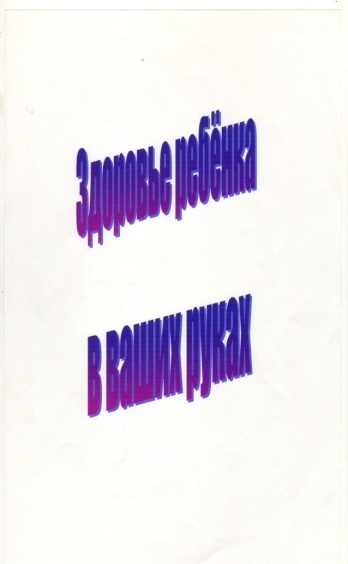 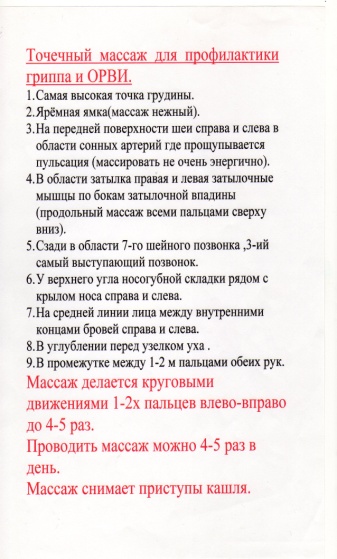 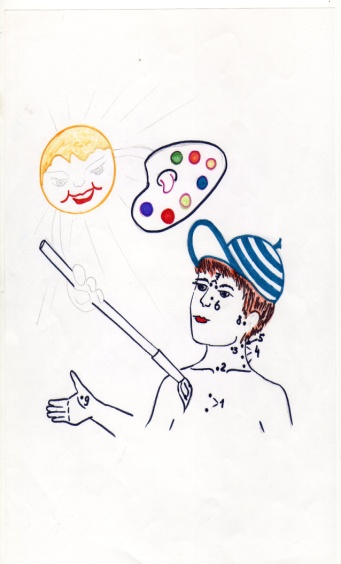 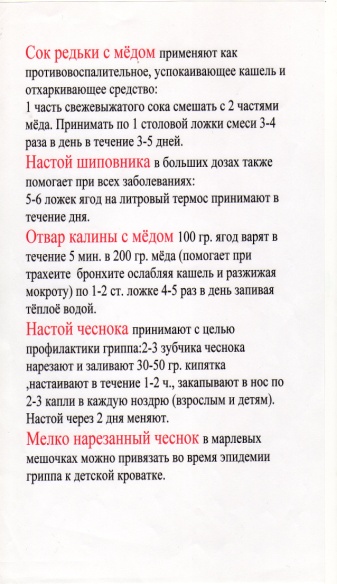 Эту папку – ширму изготовила семья Барашкиных. 
В ней даны рекомендации по использованию точечного массажа и настоев для профилактики гриппа и ОРВи.
Проект «Традиции здоровья». (фотовыставка)
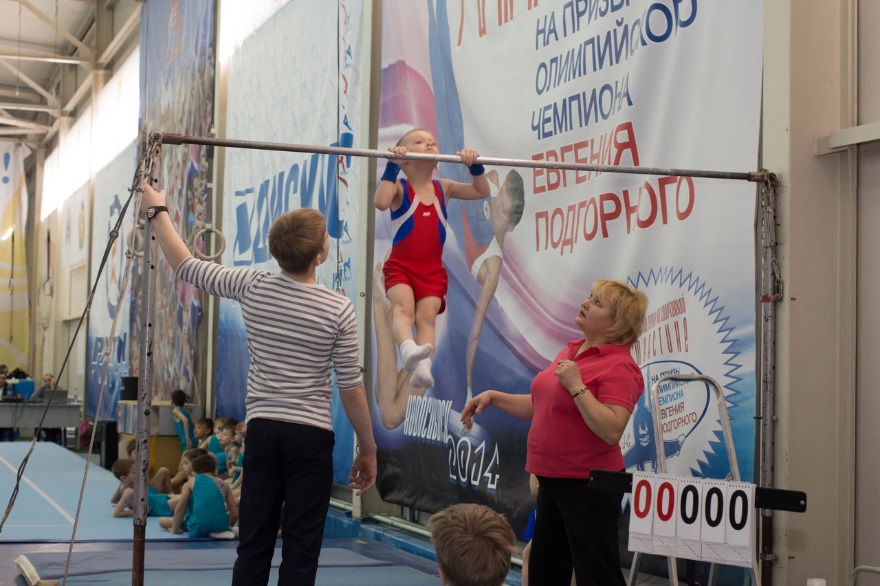 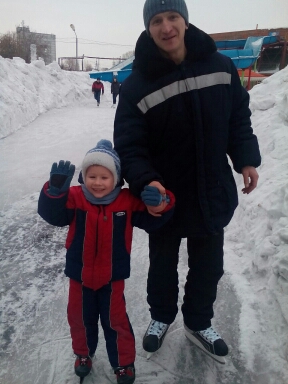 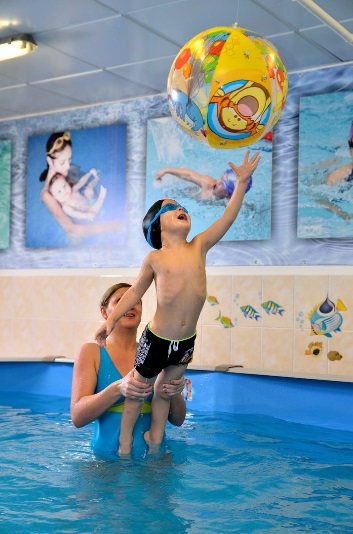 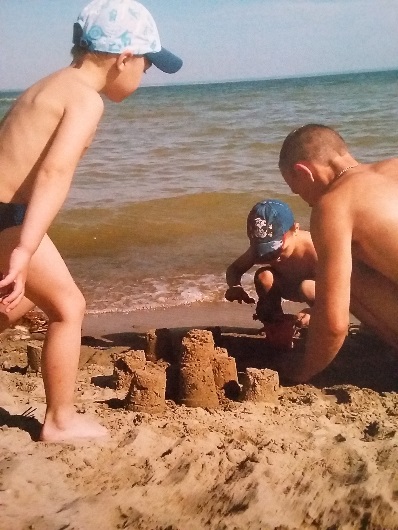 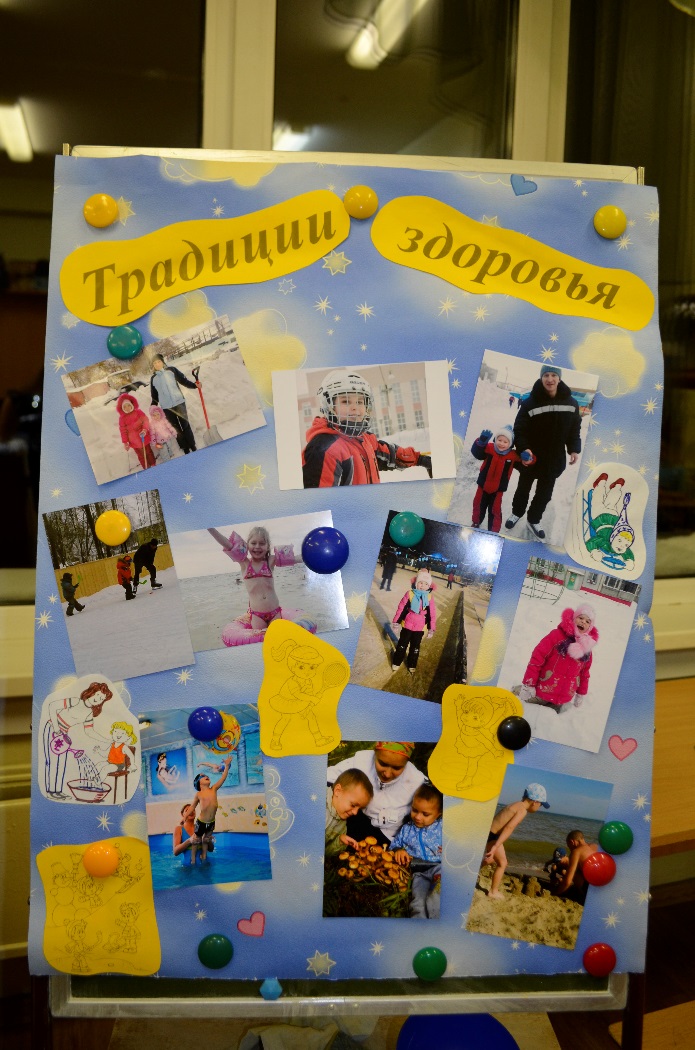 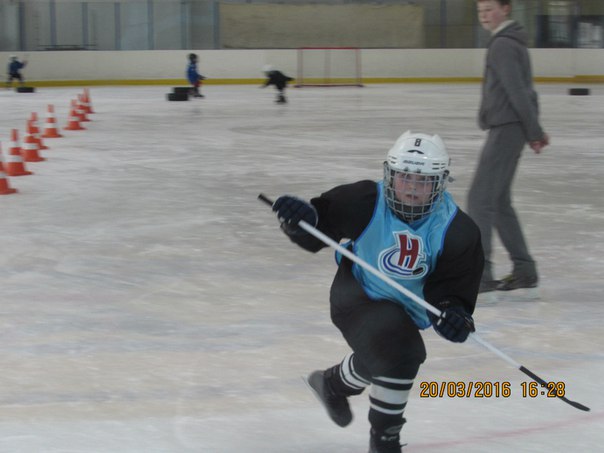 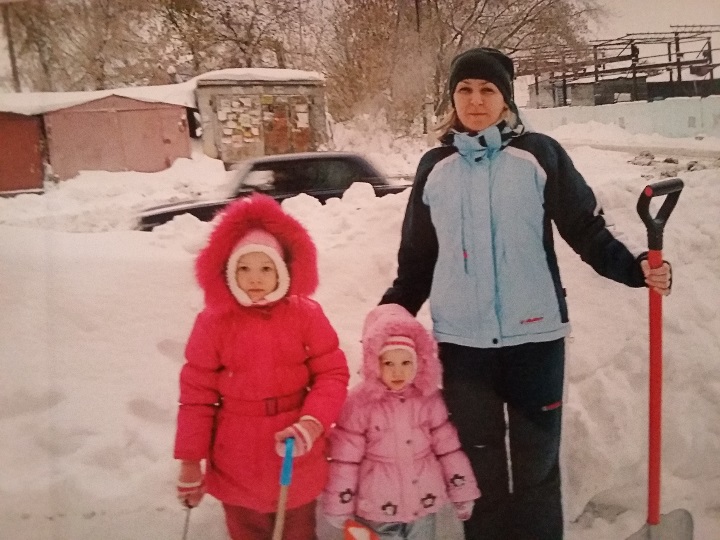 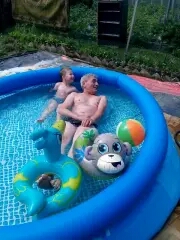 В рамках этого проекта родитель поделились традициями здорового образа жизни
Проект «Где спрятались витамины».Выставка детских работ (аппликация)
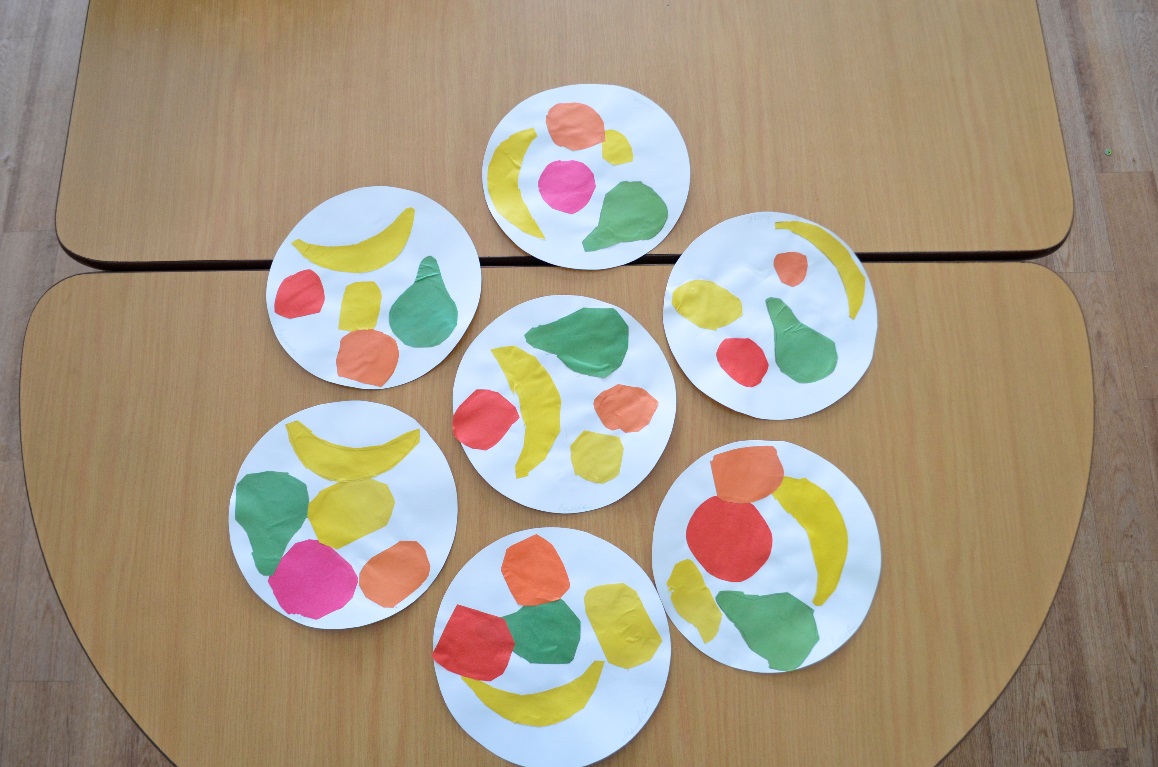 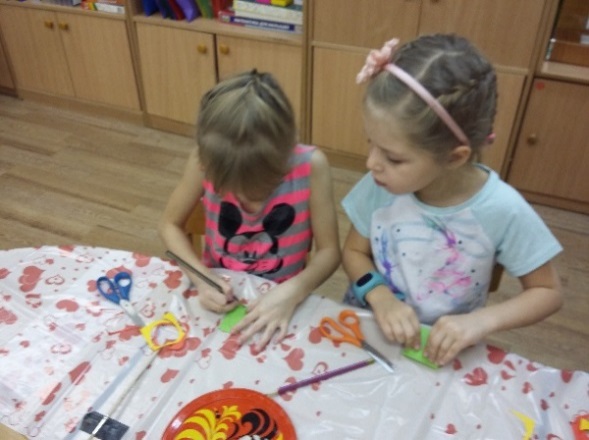 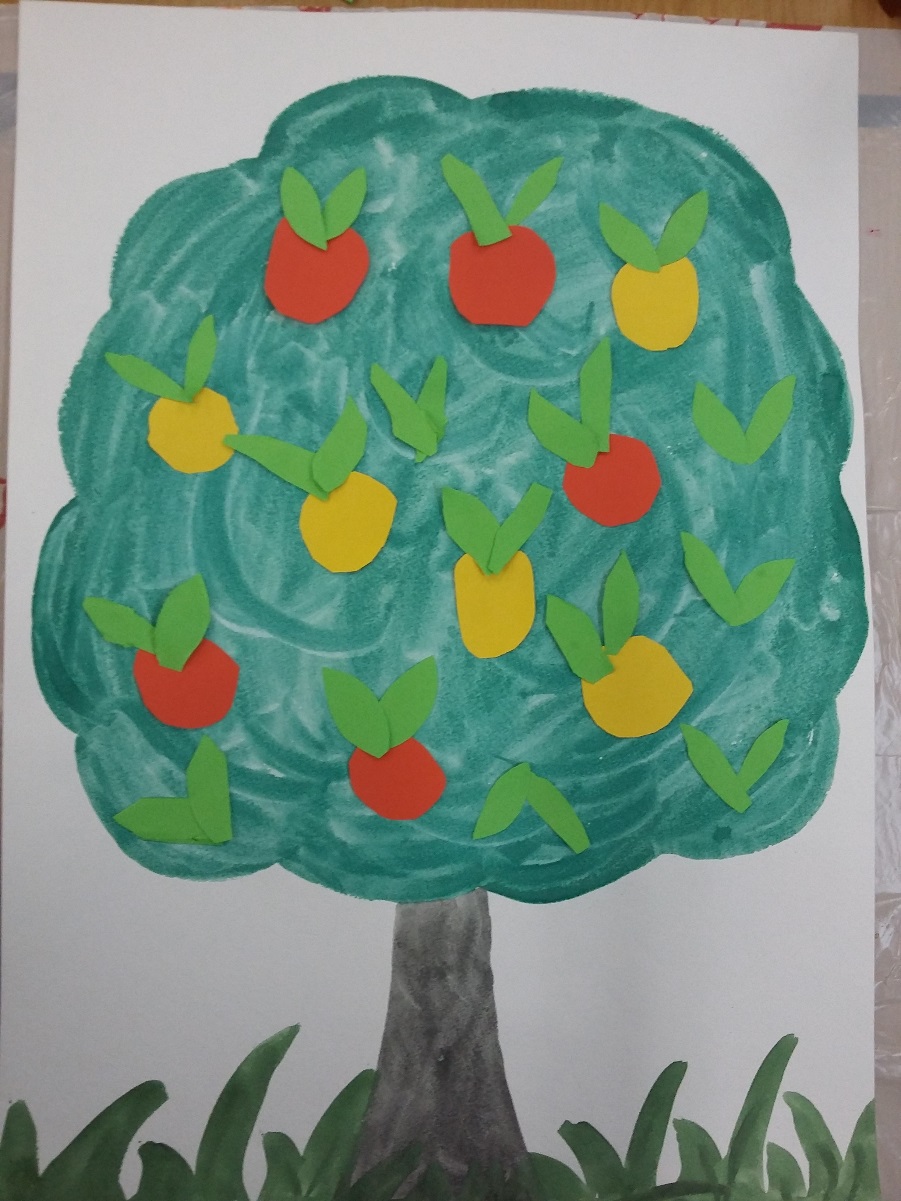 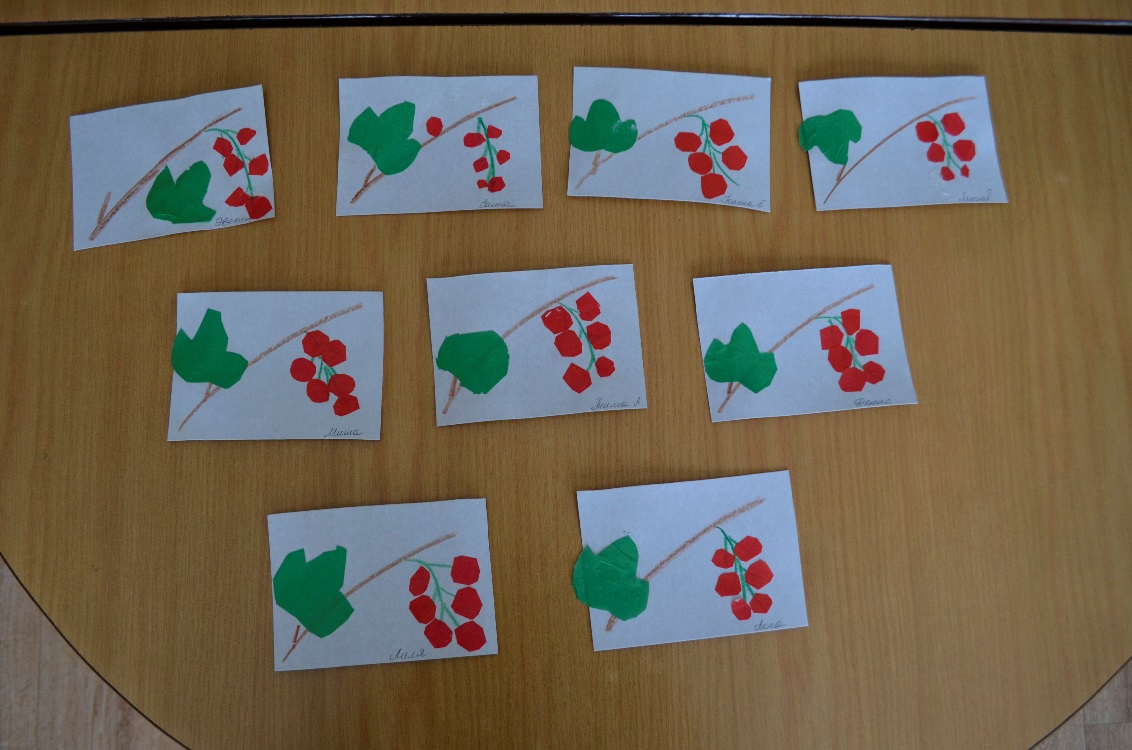 Проект «Книга сказок».
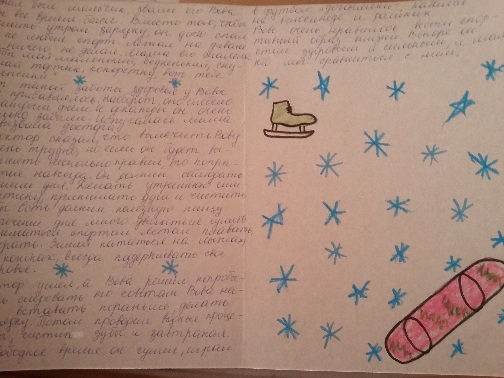 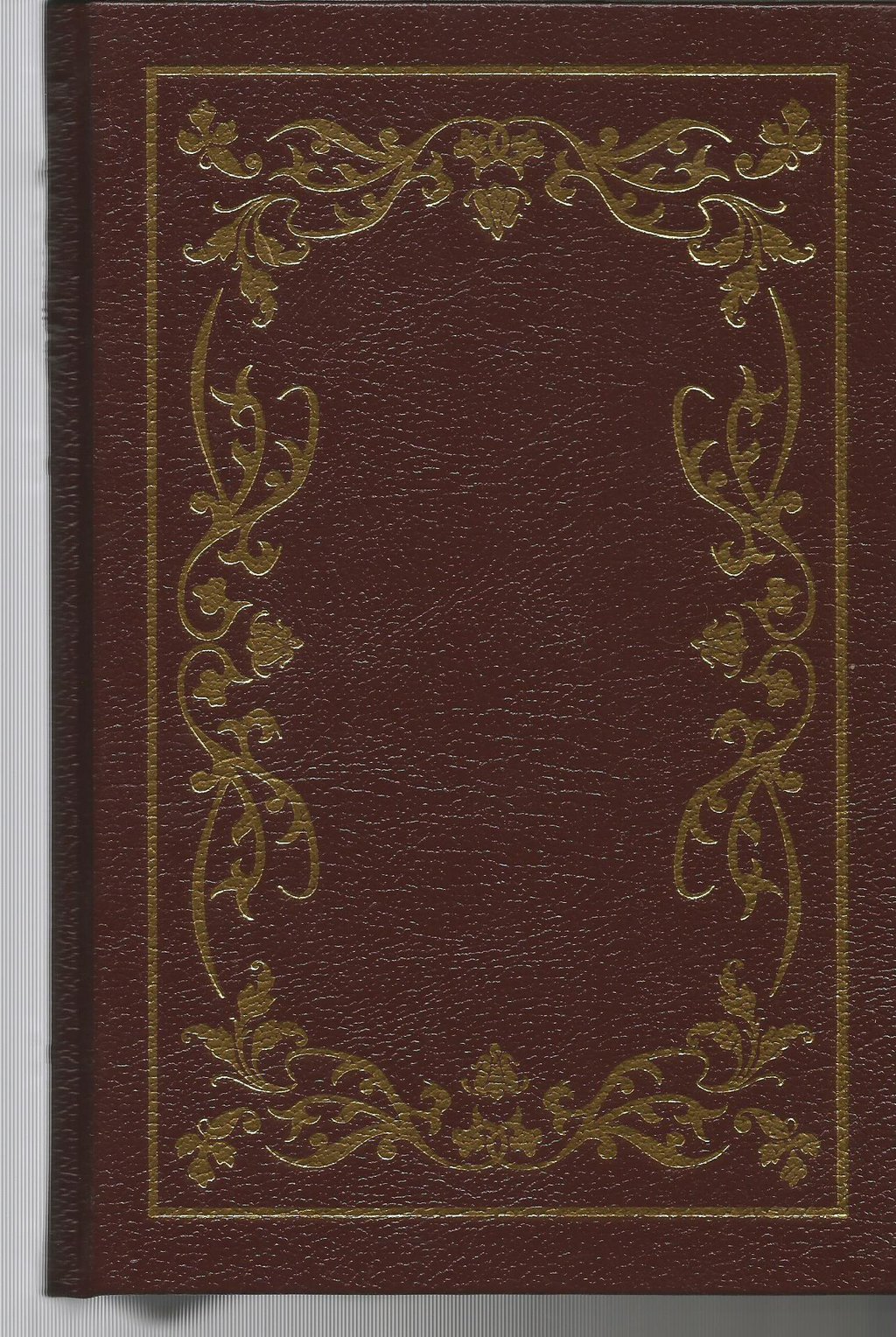 Сказки о здоровом образе жизни
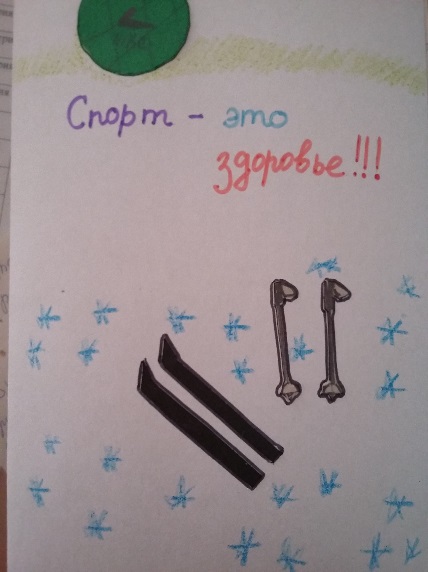 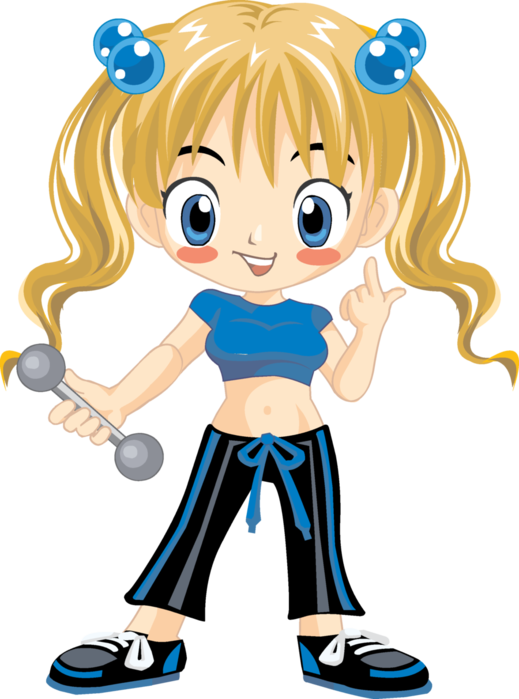 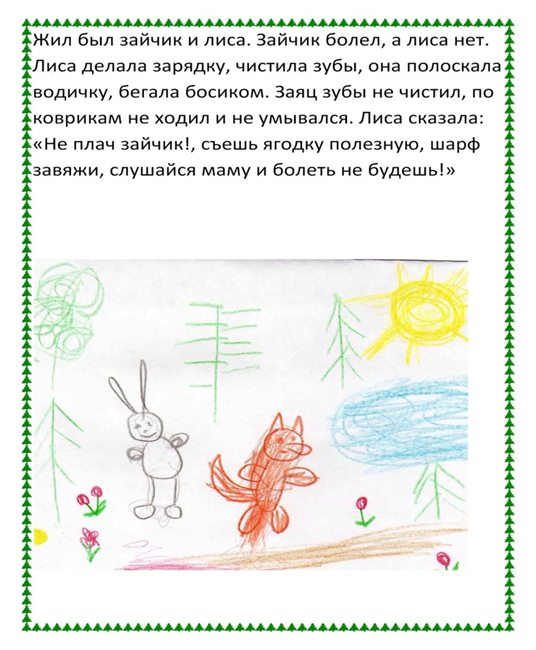 В проекте приняли участие Гончаренко, Кривобоковы, Батковы, Семеновы, Лысенко.
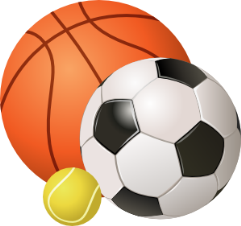 Работа в рамках проекта предполагает сотворчество взрослого и ребенка. Ребёнок  сочиняет сказку о здоровом образе жизни, рисует иллюстрации к тексту. Взрослый записывает сказку.
Проект « «Мы закаляемся ». (Выставка рисунков)
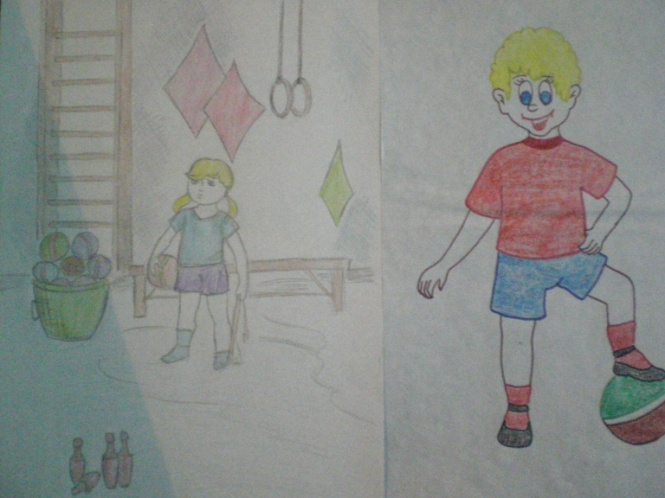 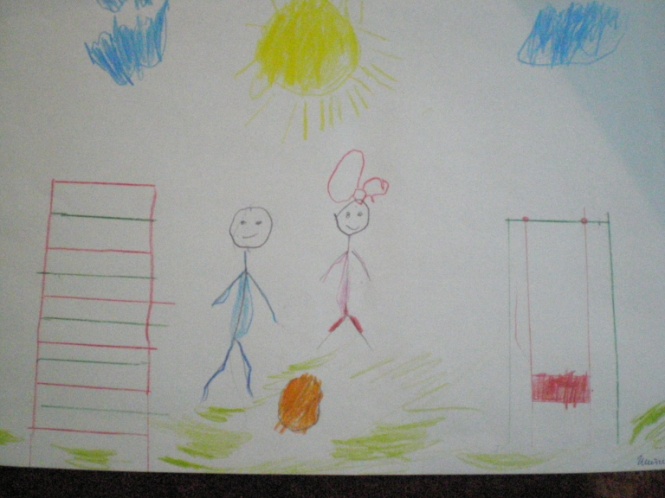 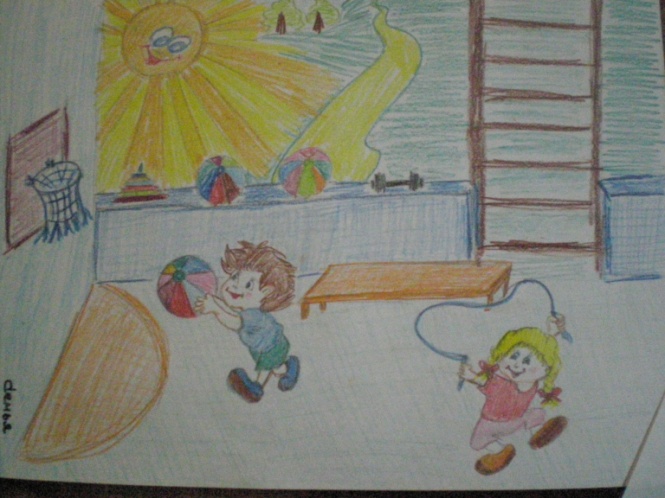 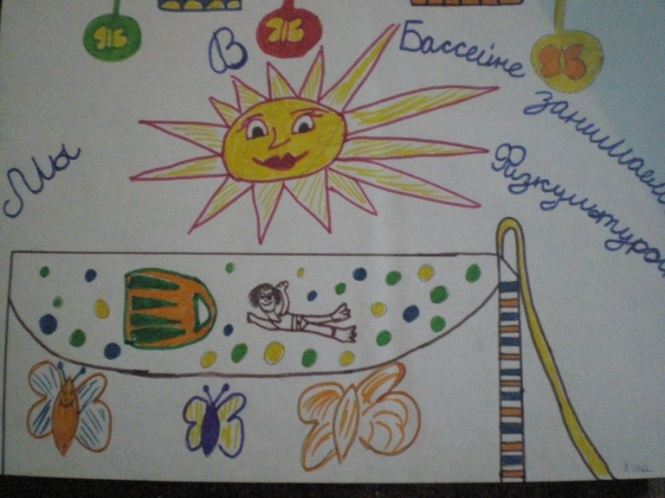 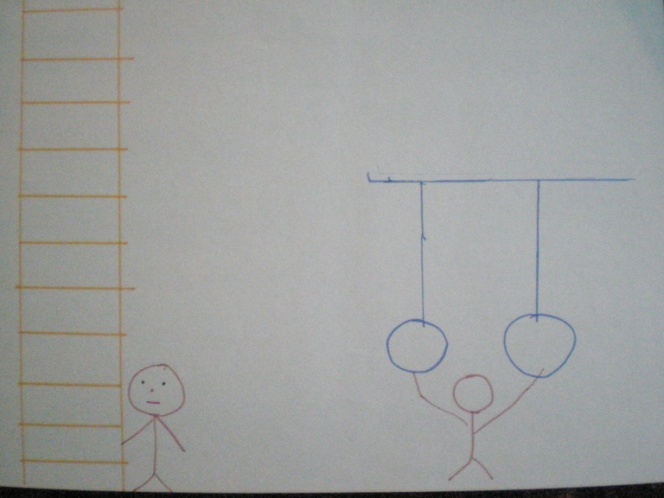 Работы родителей и детей. В выставке принимали участие семьи: 
Гиренко, Смирновы, Каркешко, Алилековы, Устименко.
ПРОЕКТ «ДИДАКТИЧЕСКАЯ ИГРА 
«ПОЛЕЗНЫЕ И ВРЕДНЫЕ ПРОДУКТЫ»
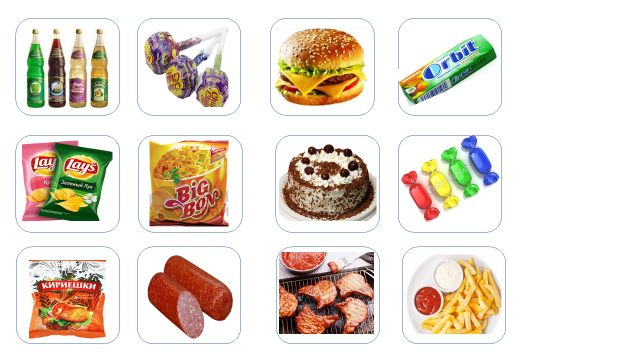 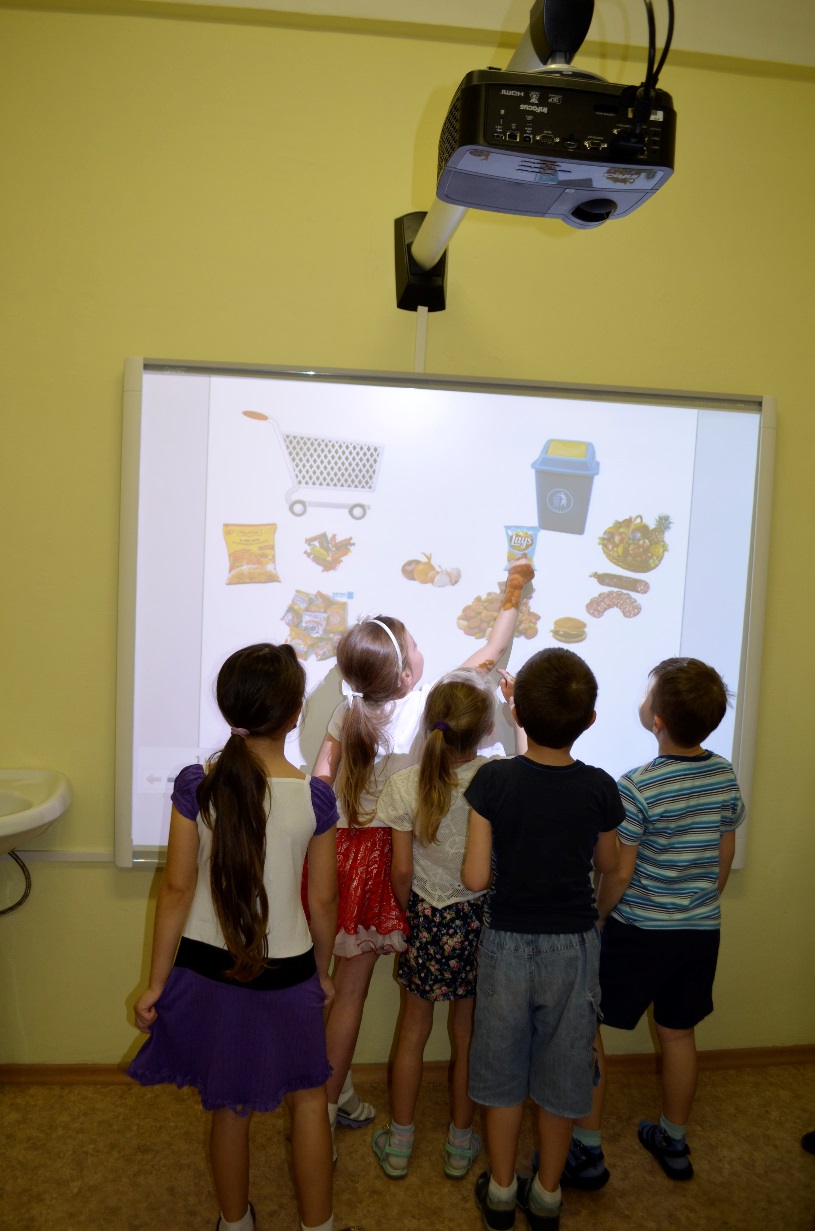 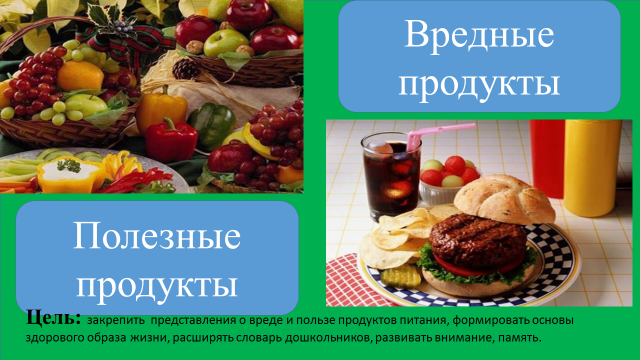 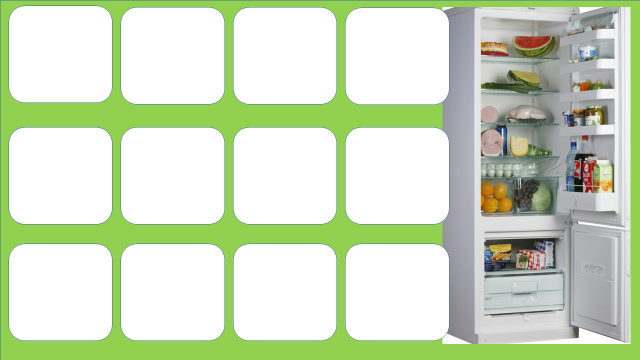 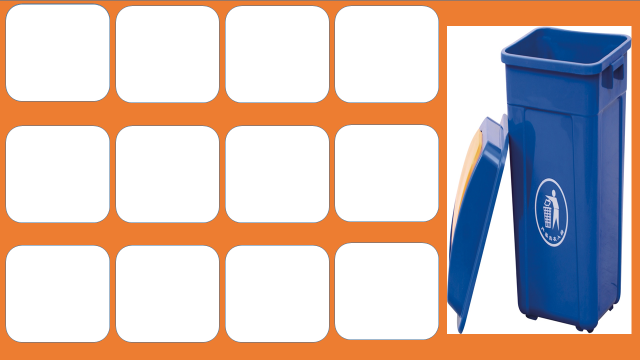 Дети закрепили знания о полезных и вредных продуктах. С удовольствием играли в игру на интерактивной доске.
ПРОЕКТ «Д/И ВИТАМИНЫ»
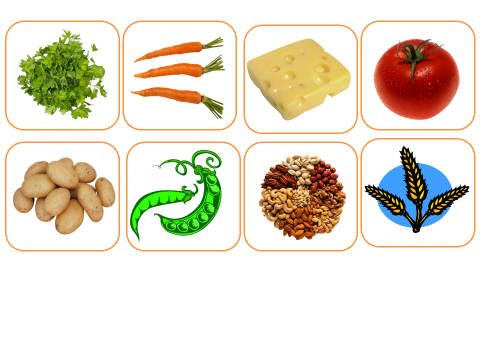 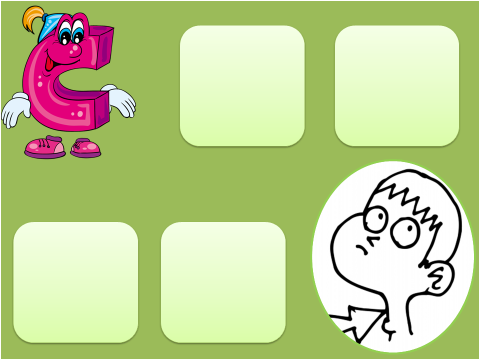 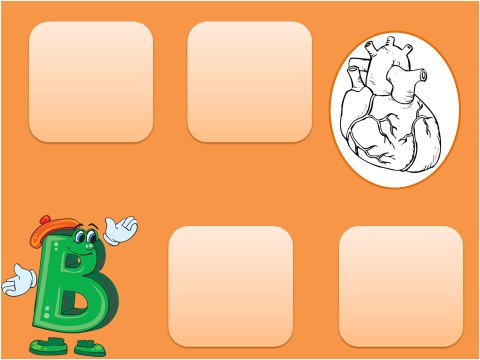 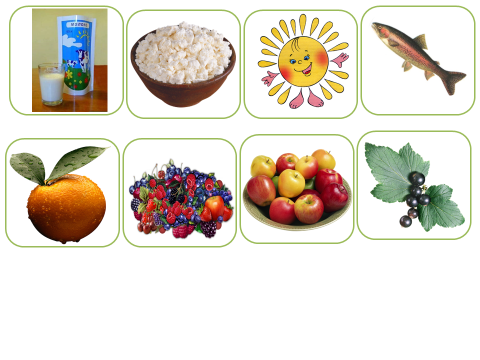 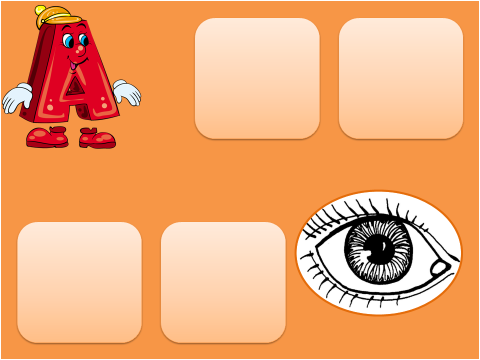 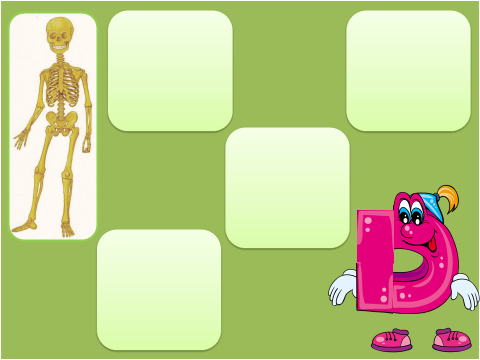 Игру создала  семья Иванова Дениса. Играя в игру дети узнали в каких продуктах какие витамины содержатся.
ПРОЕКТ «ВИТАМИННАЯ СЕМЬЯ» (выставка)
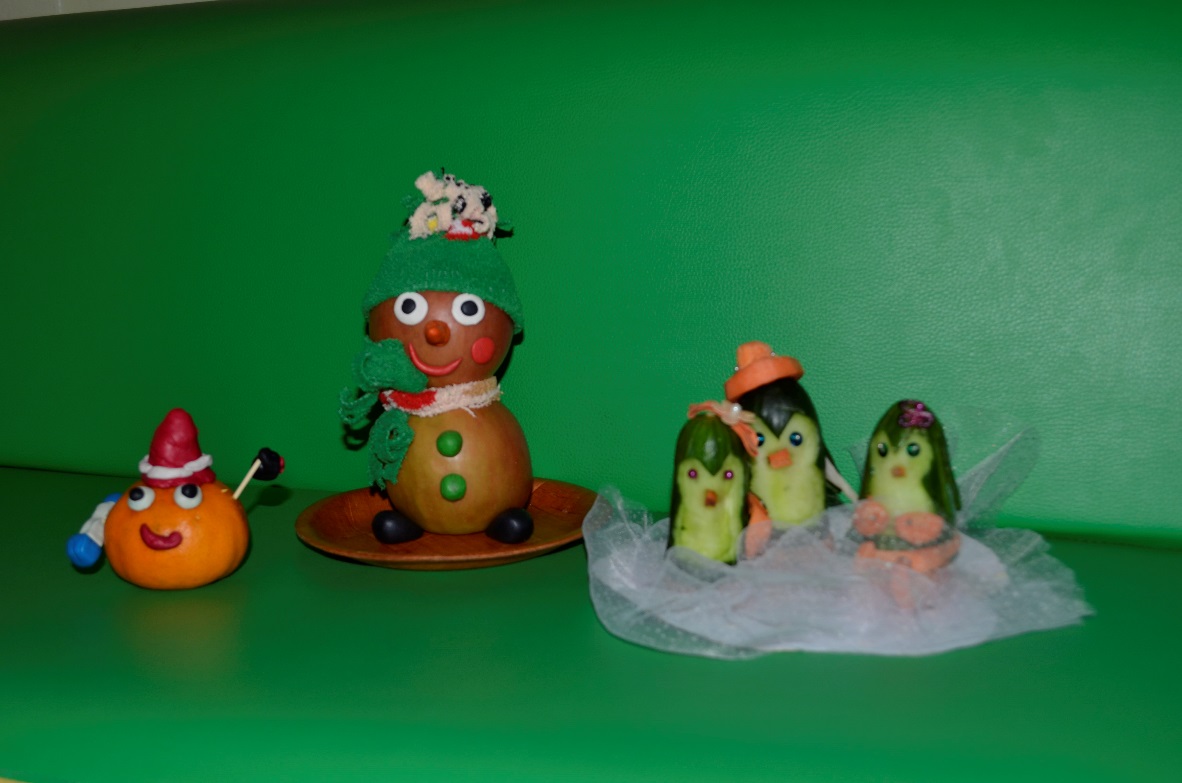 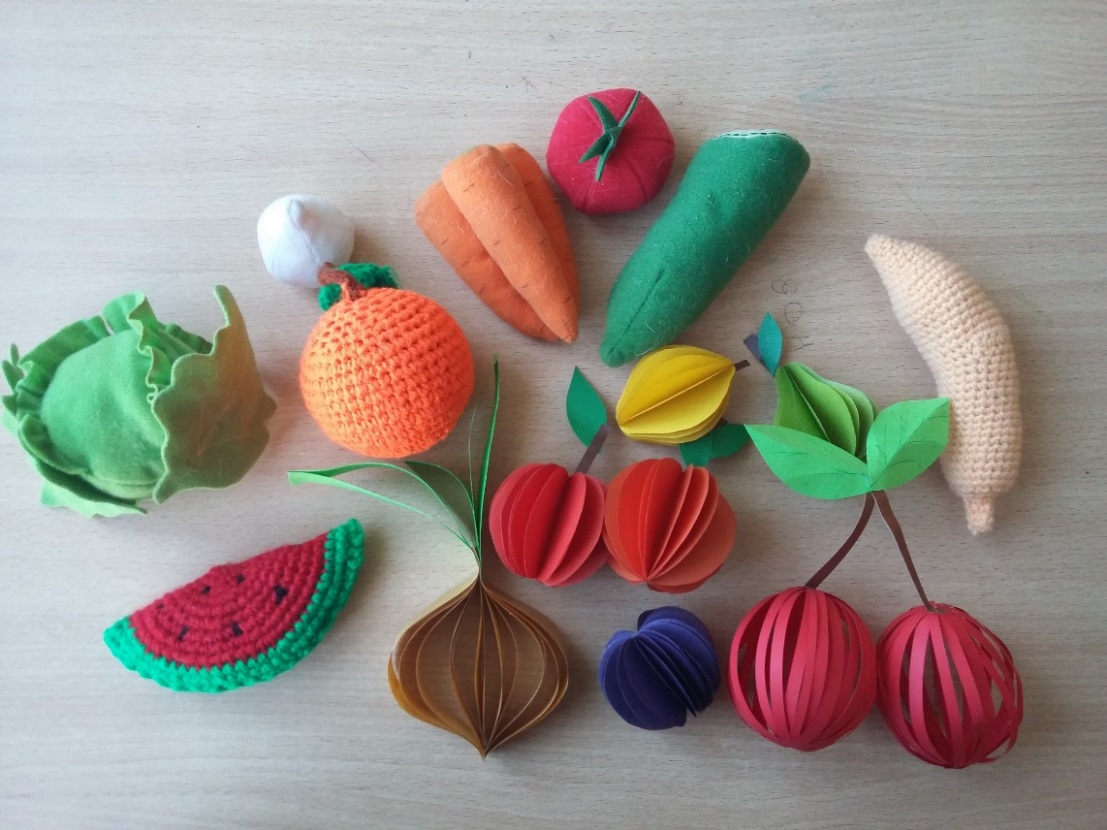 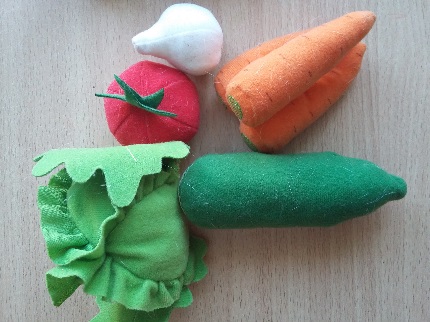 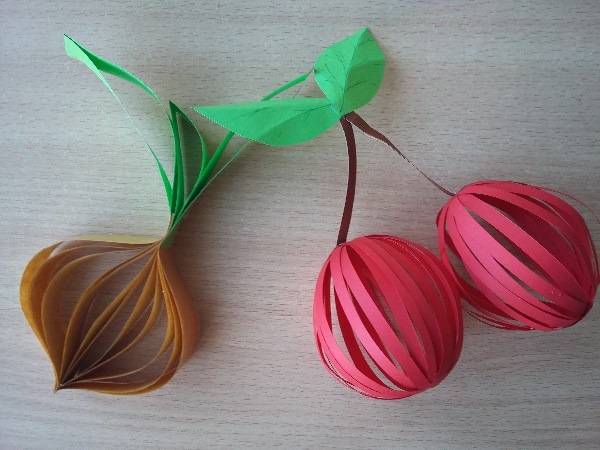 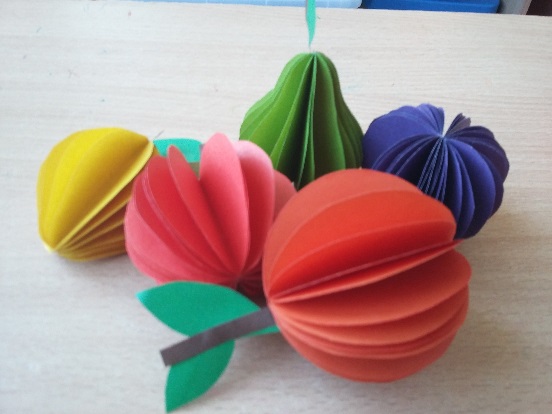 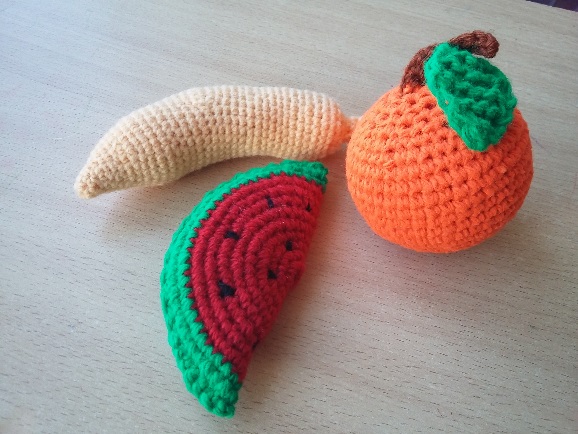 В проекте приняли участие семьи: Секацкой Дианы, 
Вьюшкова Матвея, Алексеева Егора, Кистиневой Ульяны, 
Абросимова Саши, Кулинич Насти.
Проект «Умелые ручки» (изготовление родителями нестандартного оборудования)
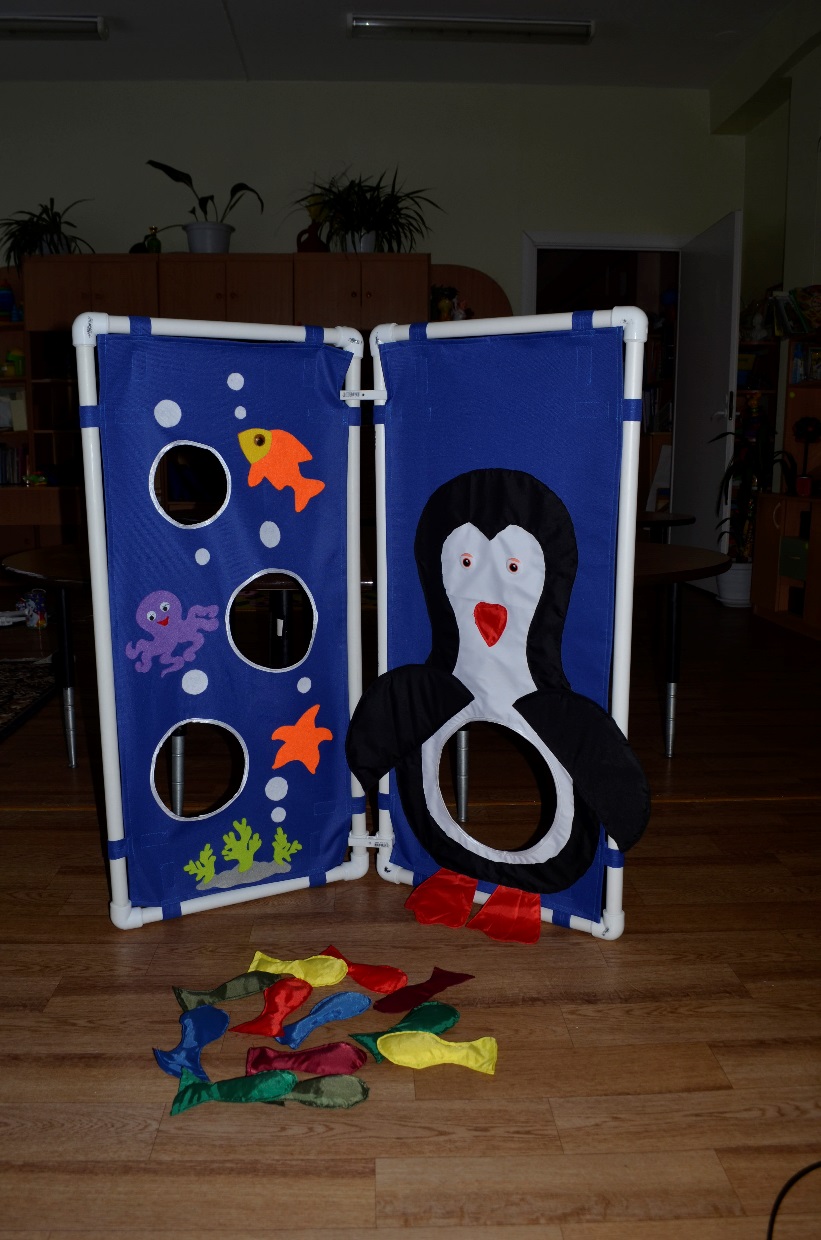 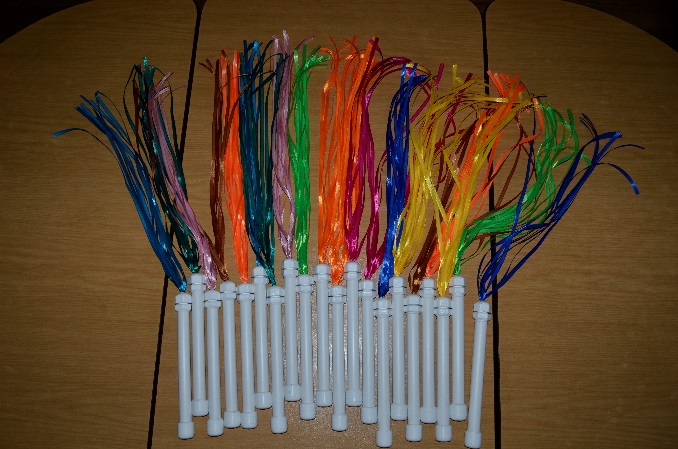 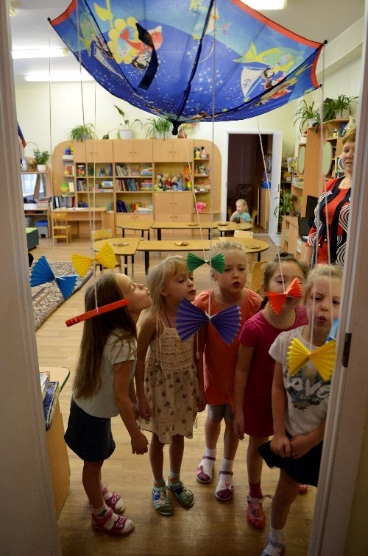 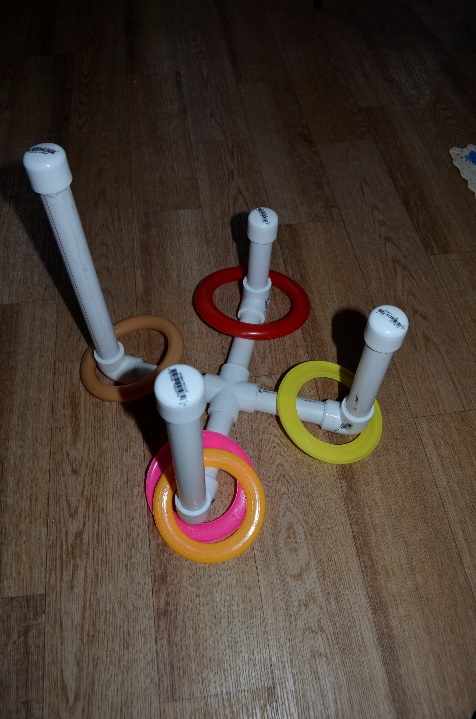 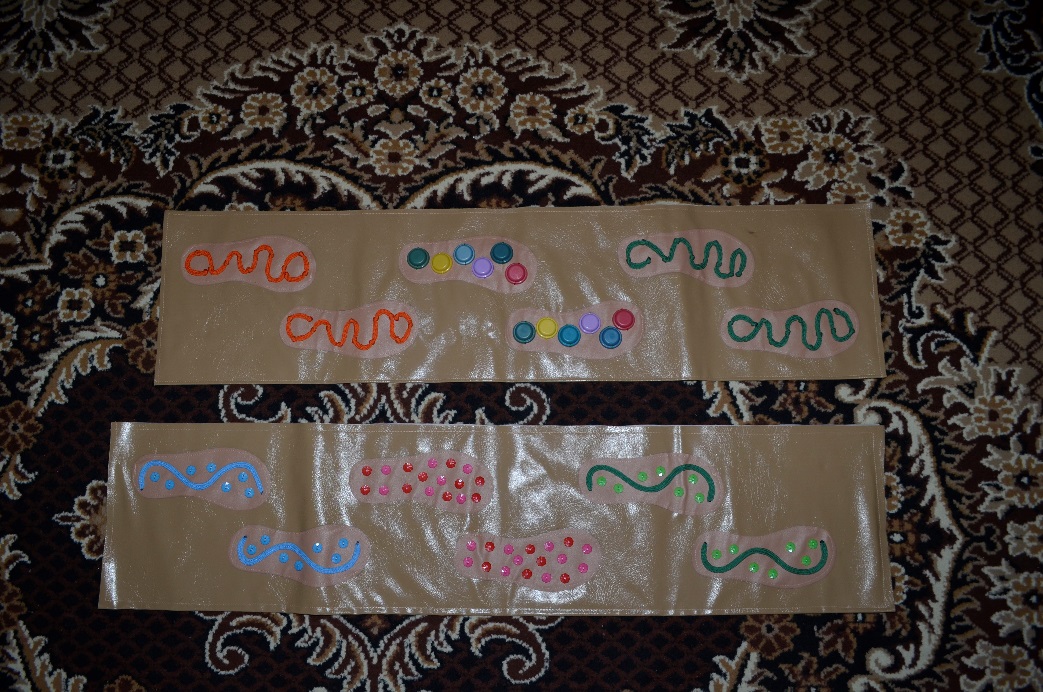 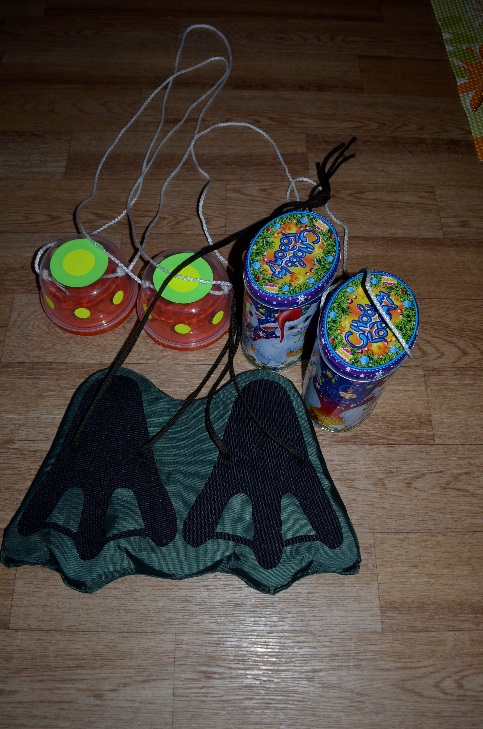 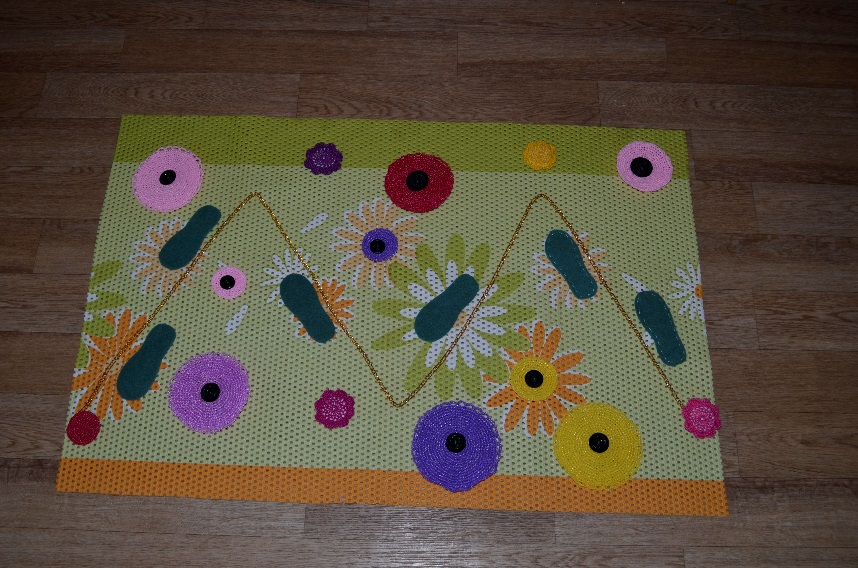 V этап: презентация проектаВикторина
«Будь здоров 
без докторов»
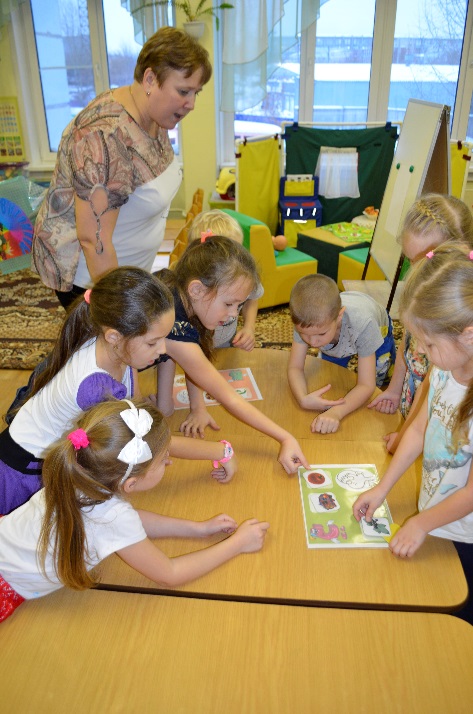 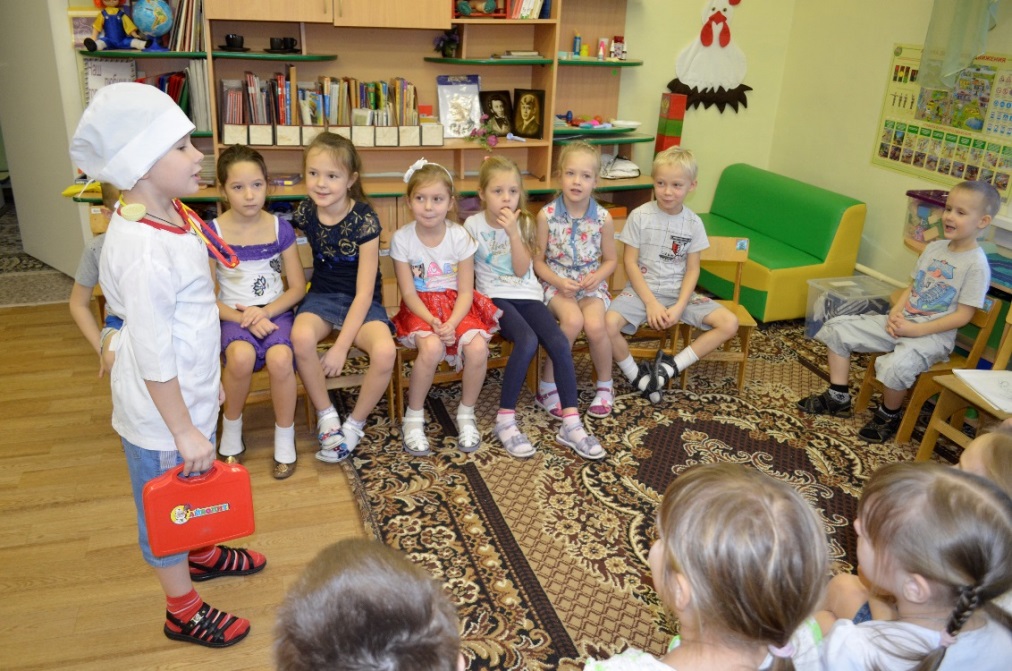 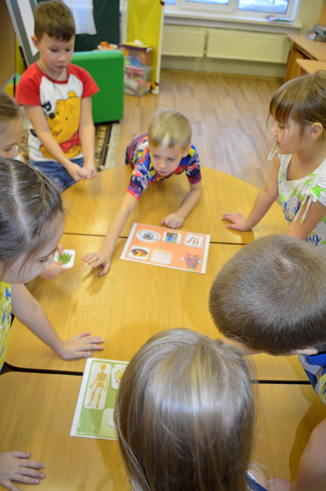 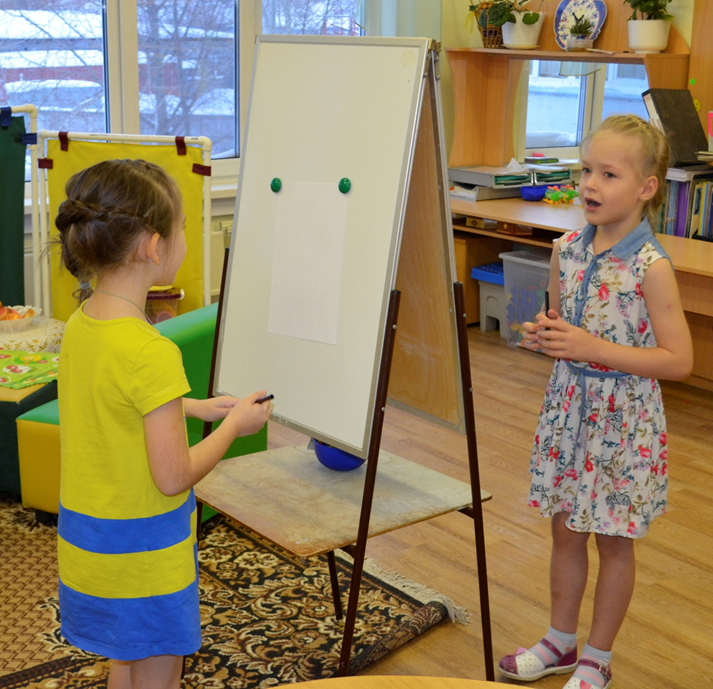 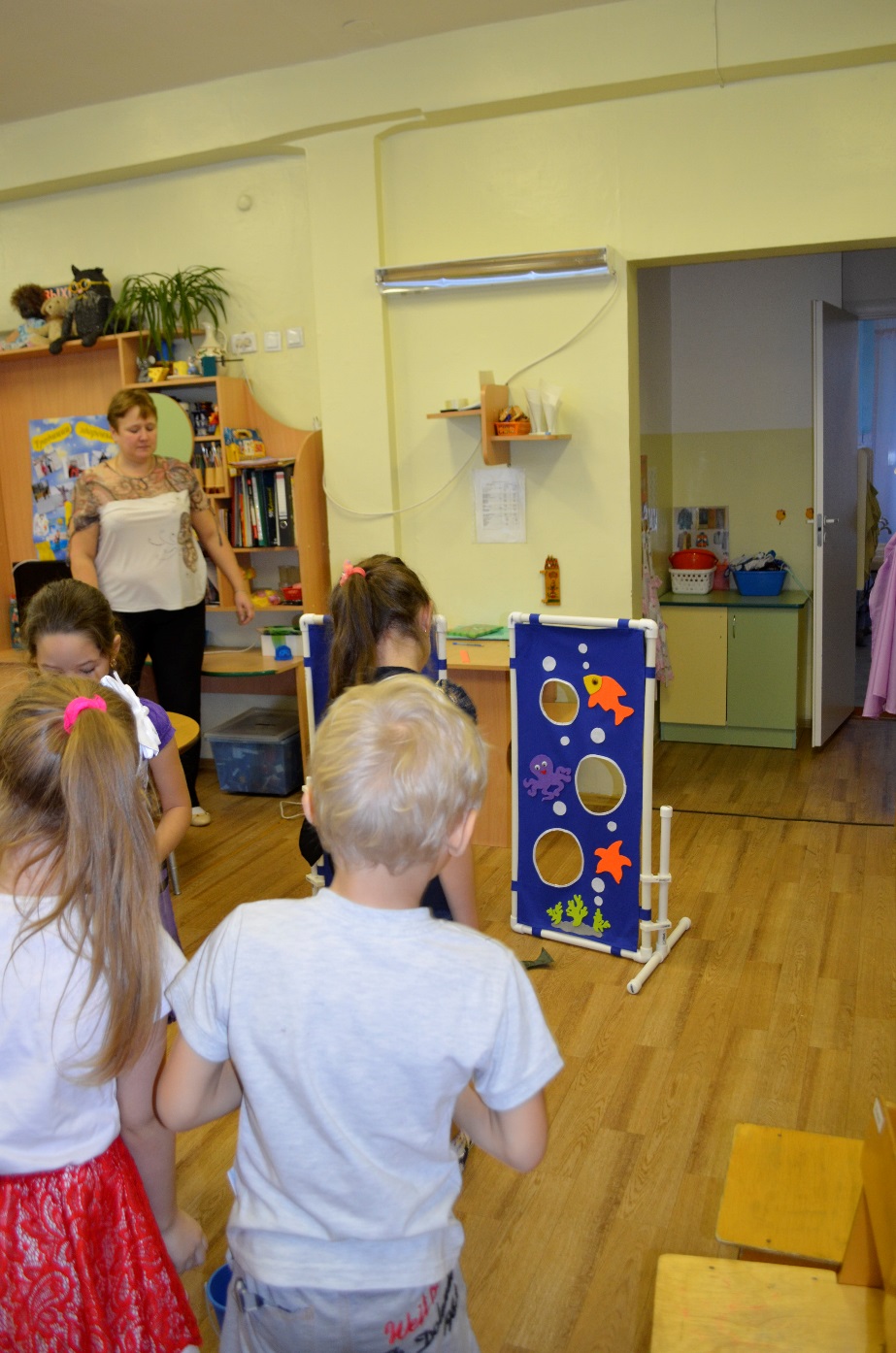 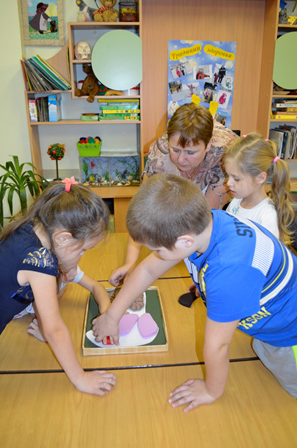 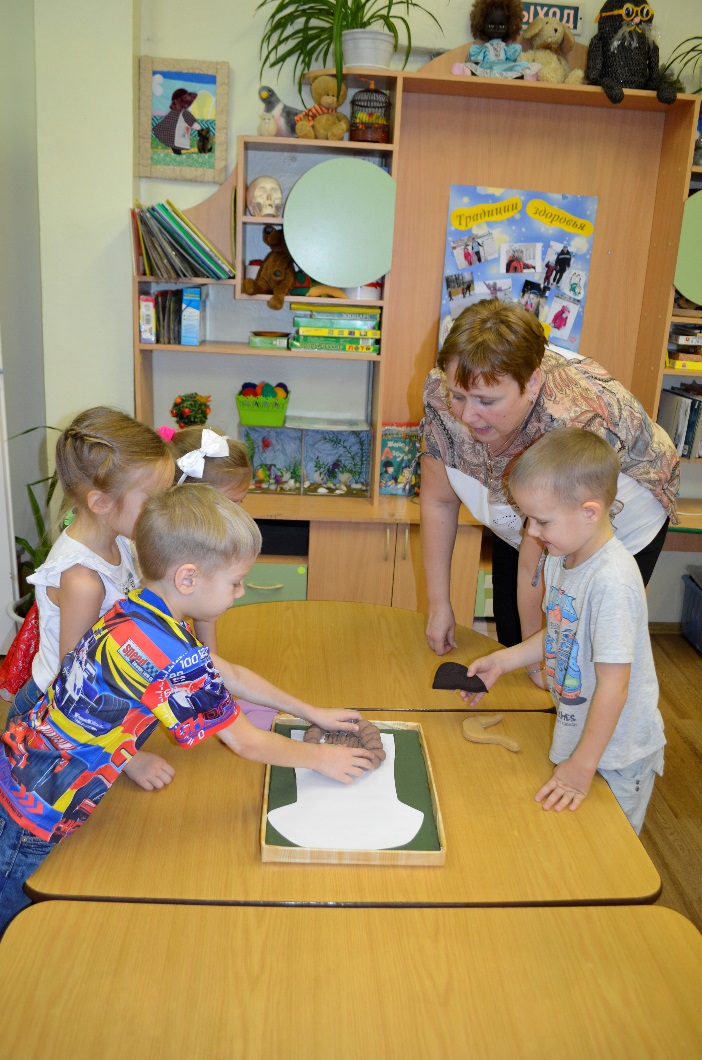 Работа с родителями
 
Помощь в подборе книг, фотографий и информации.
Написание сказок и рассказов о здоровом образе жизни.
Участие в творческих выставках, в создании предлагаемых проектов.
Изготовление папки- ширмы «здоровье ребёнка в ваших руках».
Отзывы родителей.
Анкетирование родителей.
Помощь родителей в разработке и изготовлении проектов
Анализ проделанной работы
       Дети  используют полученные знания в игровой деятельности.
       При планировании познавательной деятельности и реализации проектов учитывались детская инициатива, личный опыт, следовательно, все дети в группе были заинтересованы  темой проекта.
       Все участники проекта узнали много нового и интересного о том как сохранить своё здоровье, о способах закаливания. Некоторые семьи стали применять полученные знания  дома. Дети обрели опыт работы в малых подгруппах и научились выполнять индивидуальные поручения.
      Дети, родители, воспитатели получили взаимное удовольствие от совместной деятельности над проектами.
      В ходе работы над проектами создалась благоприятная атмосфера сотрудничества с семьями. 
      На родительском собрании всем участникам проекта  вручены благодарности.